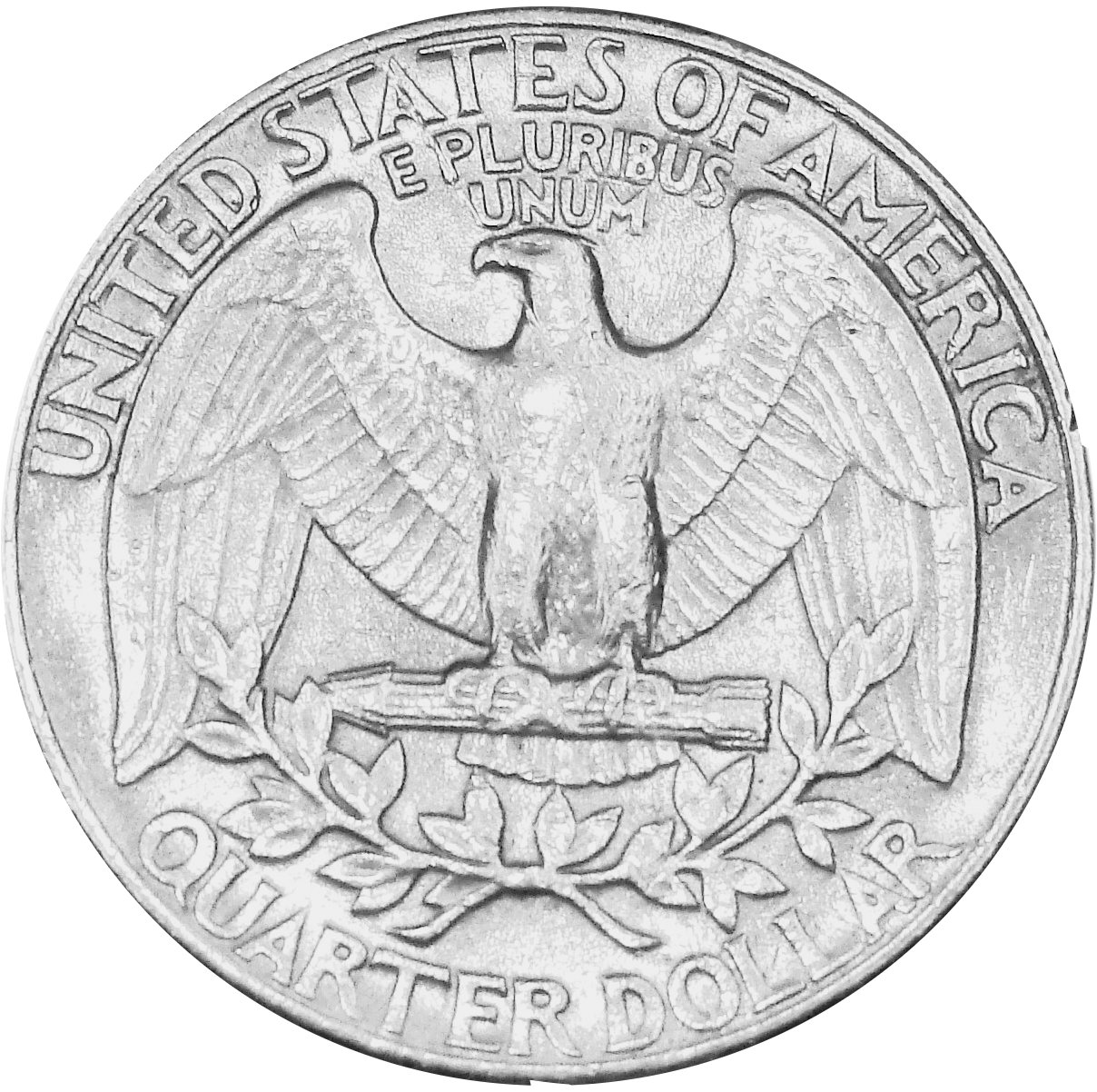 How Much is a Quarter?
This is a quarter. A quarter is worth 25 cents.
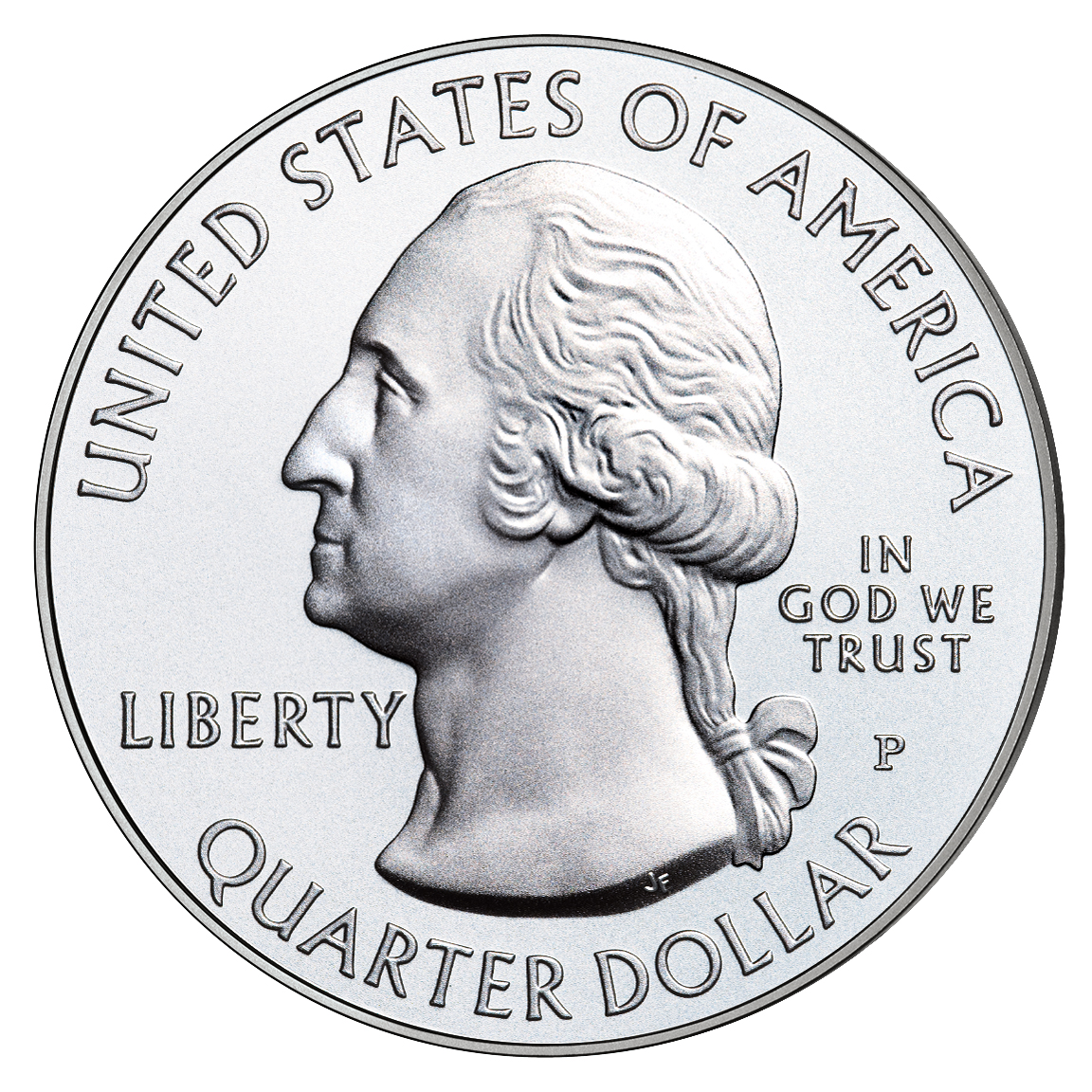 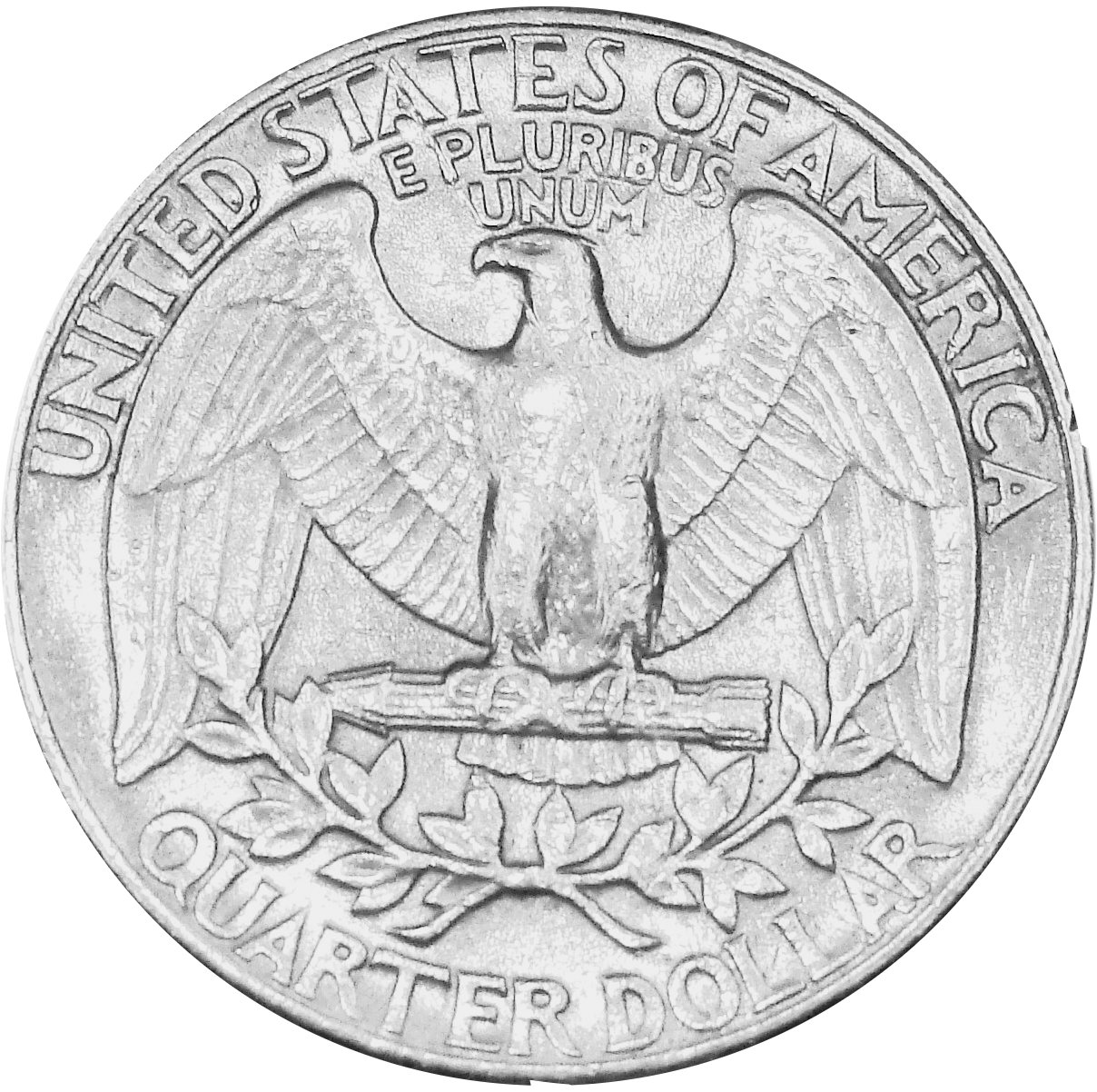 25 ¢
The quarter is the biggest coin.
A quarter is the same as 5 nickels.
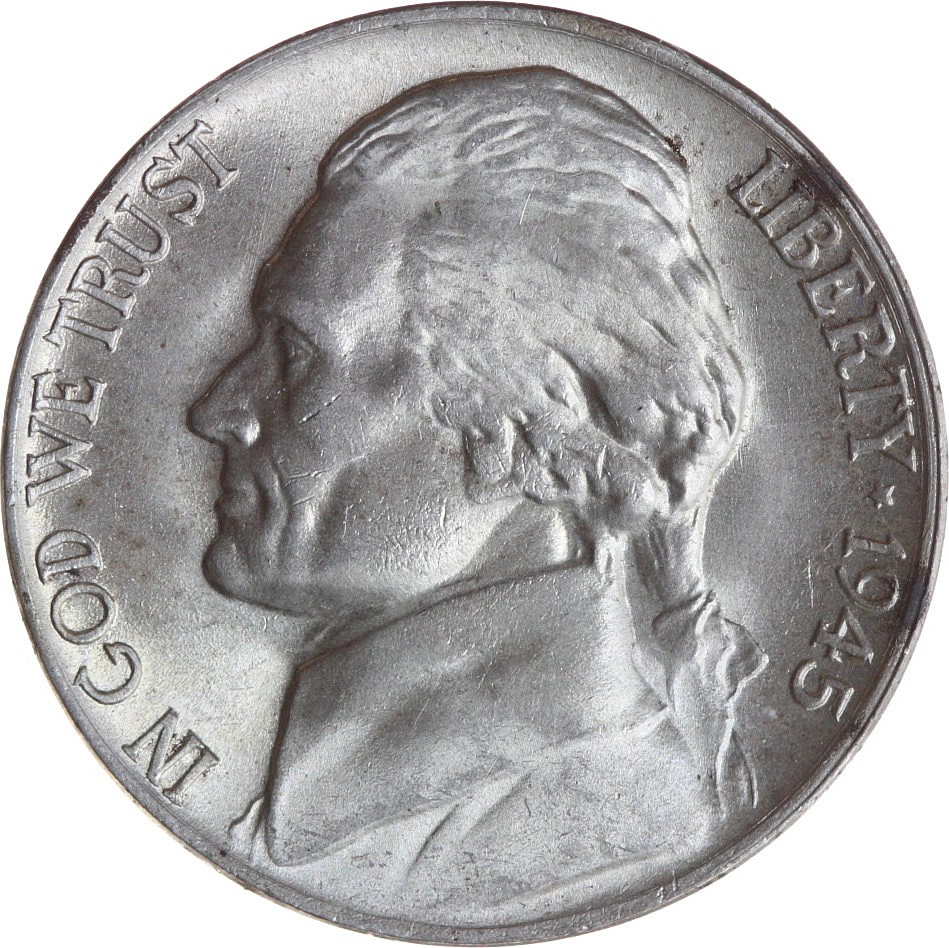 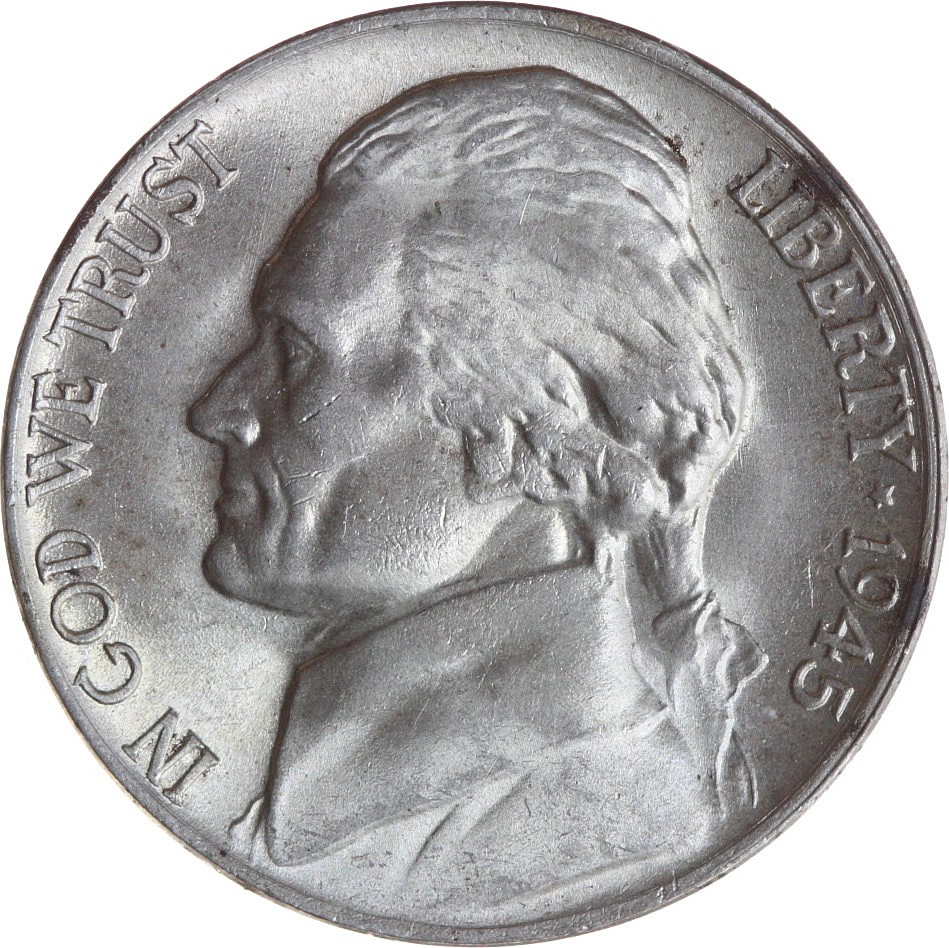 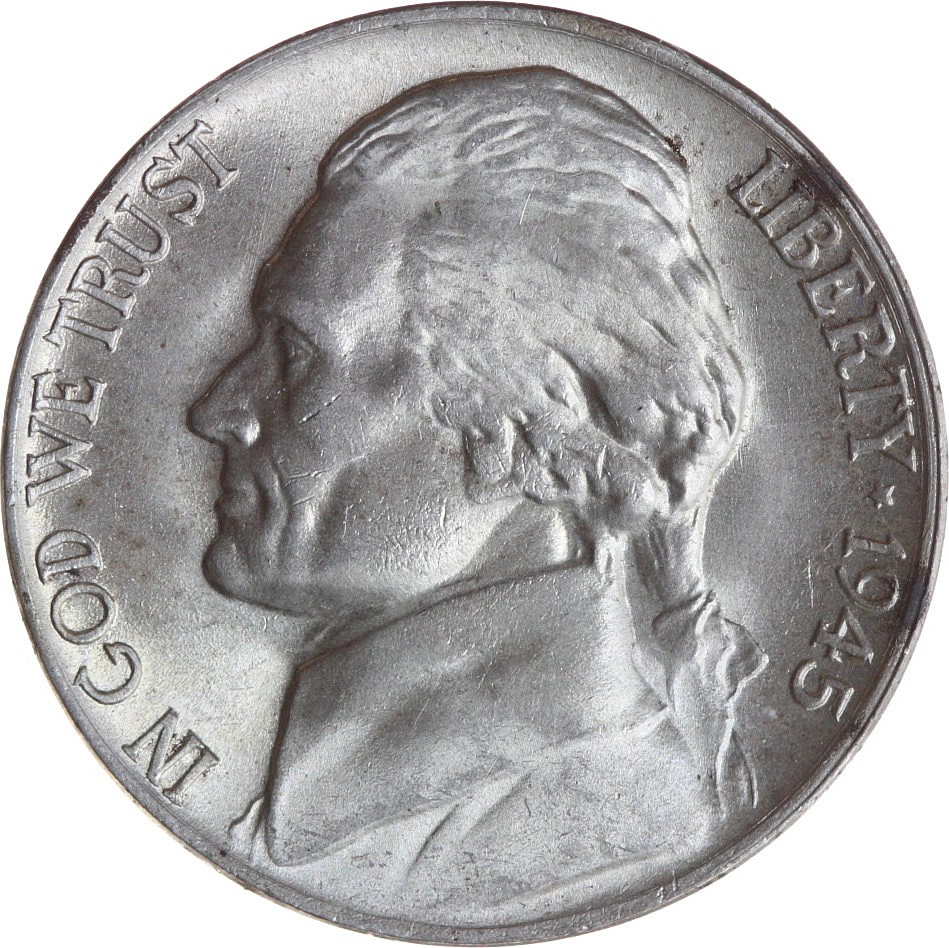 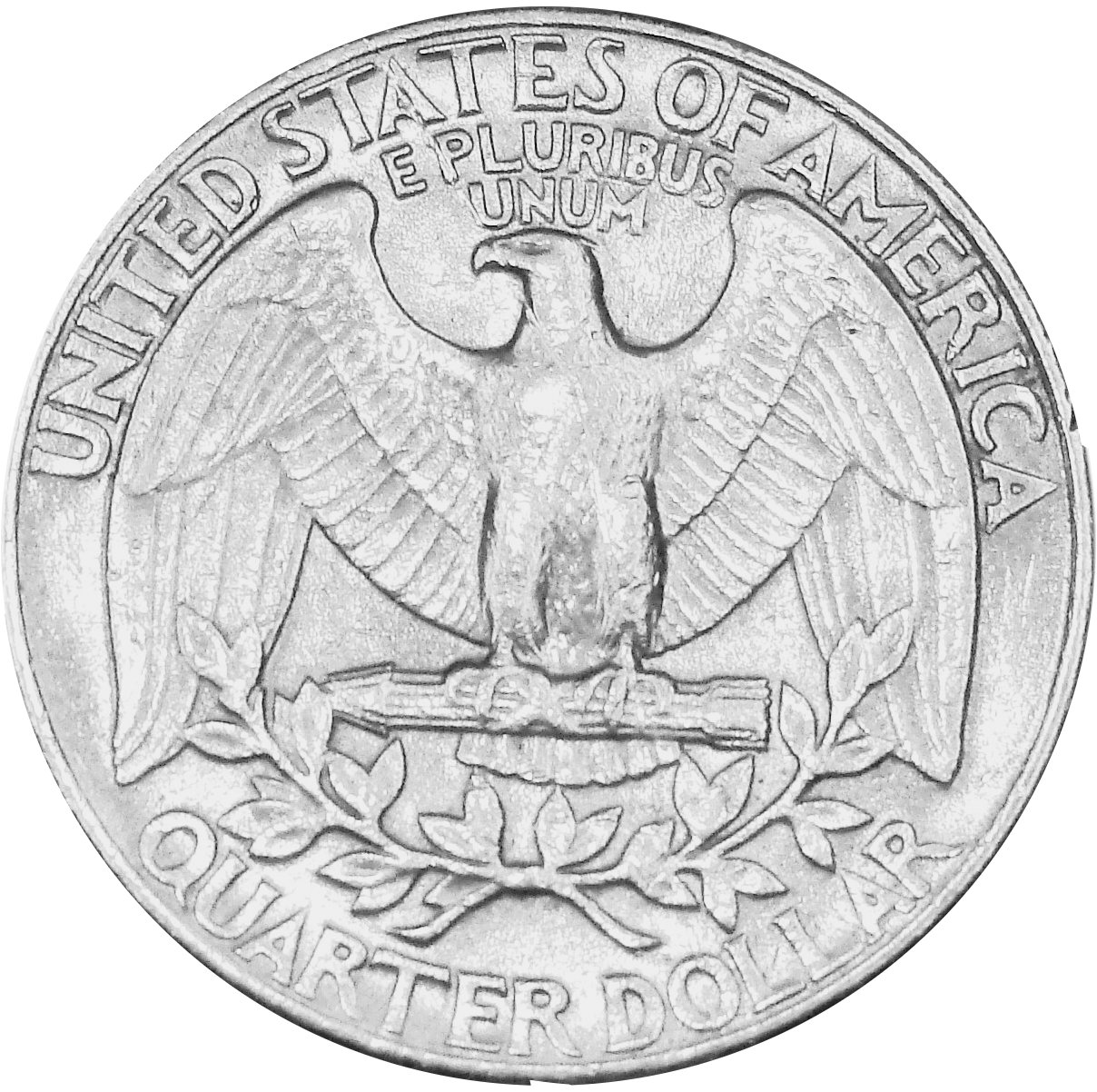 =
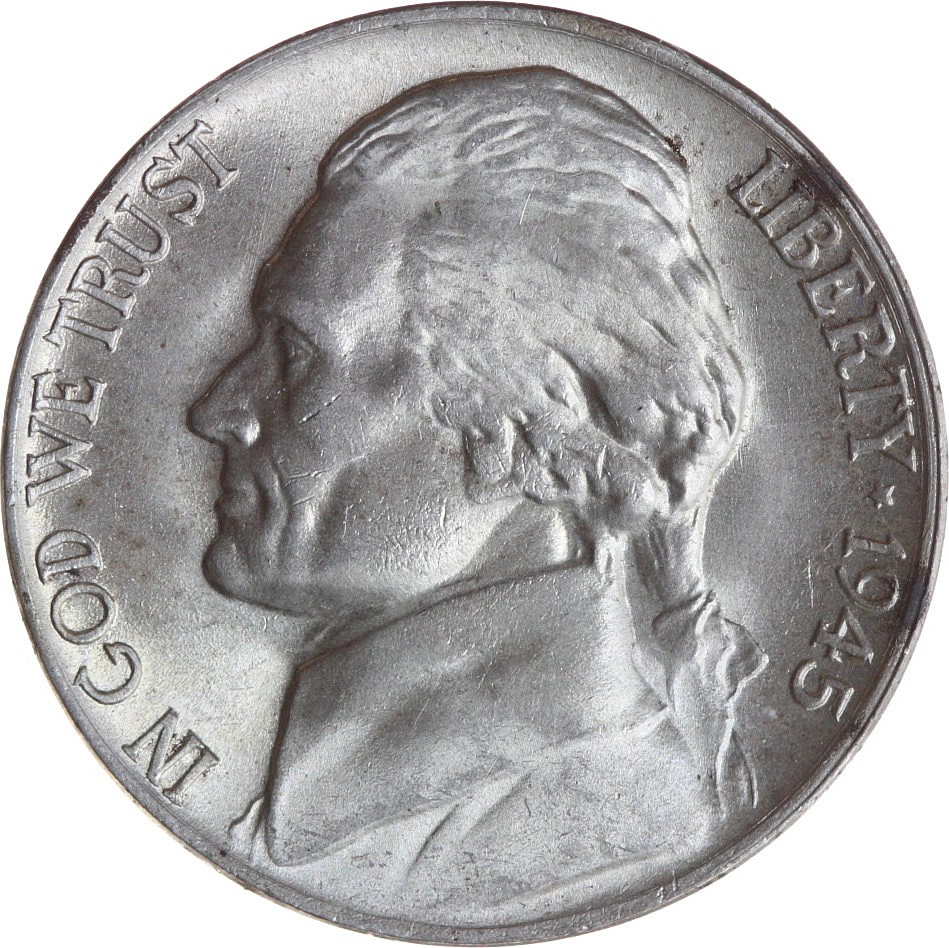 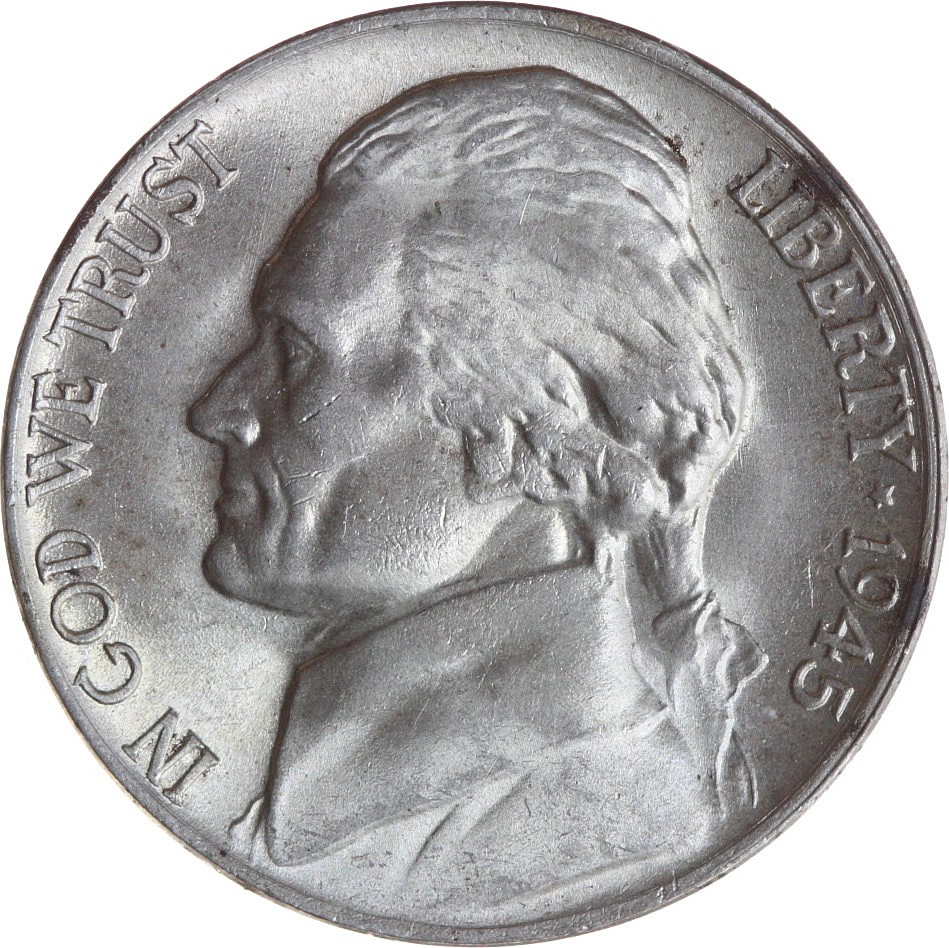 A quarter is the same as 2 dimes and 1 nickel.
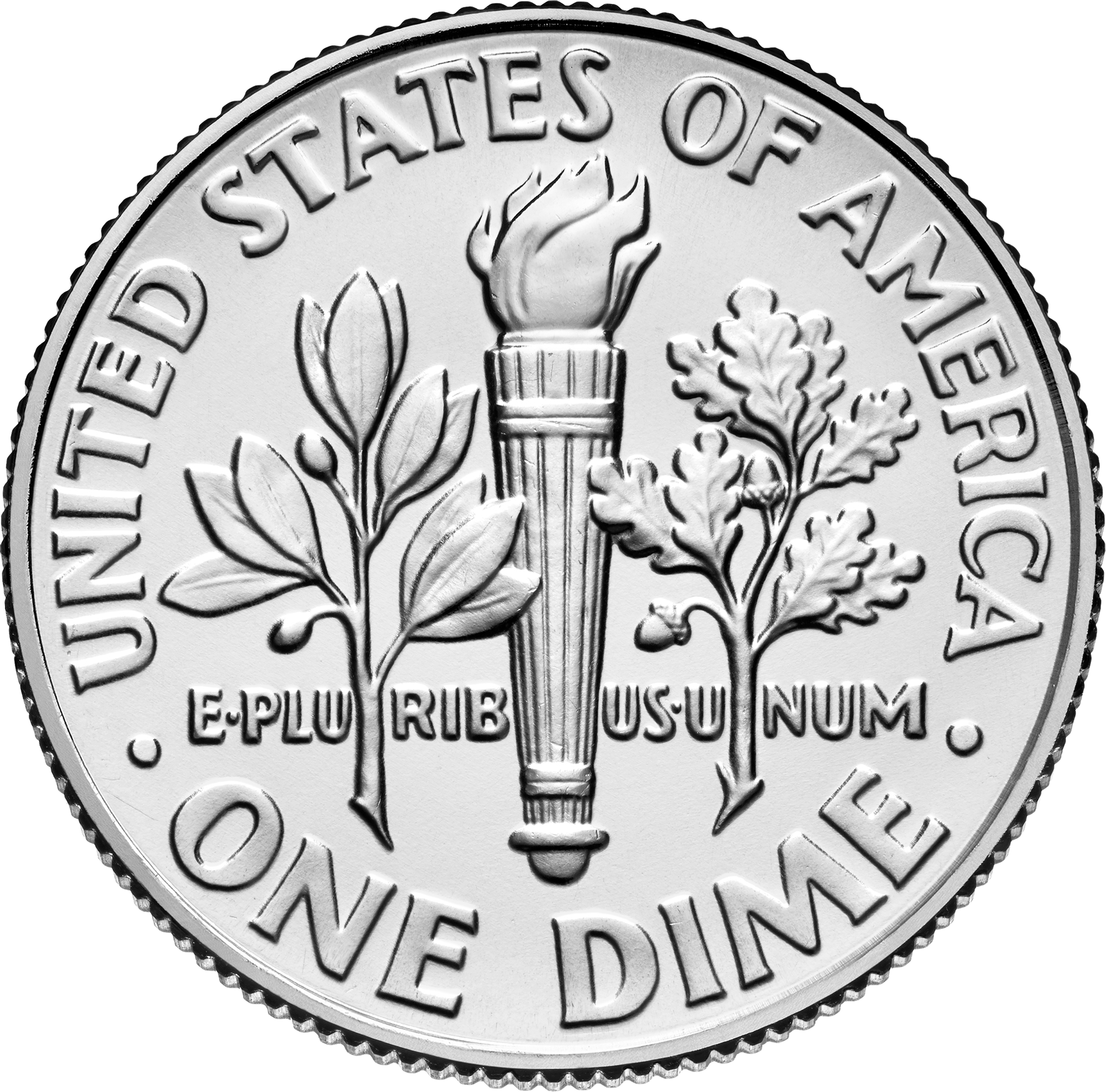 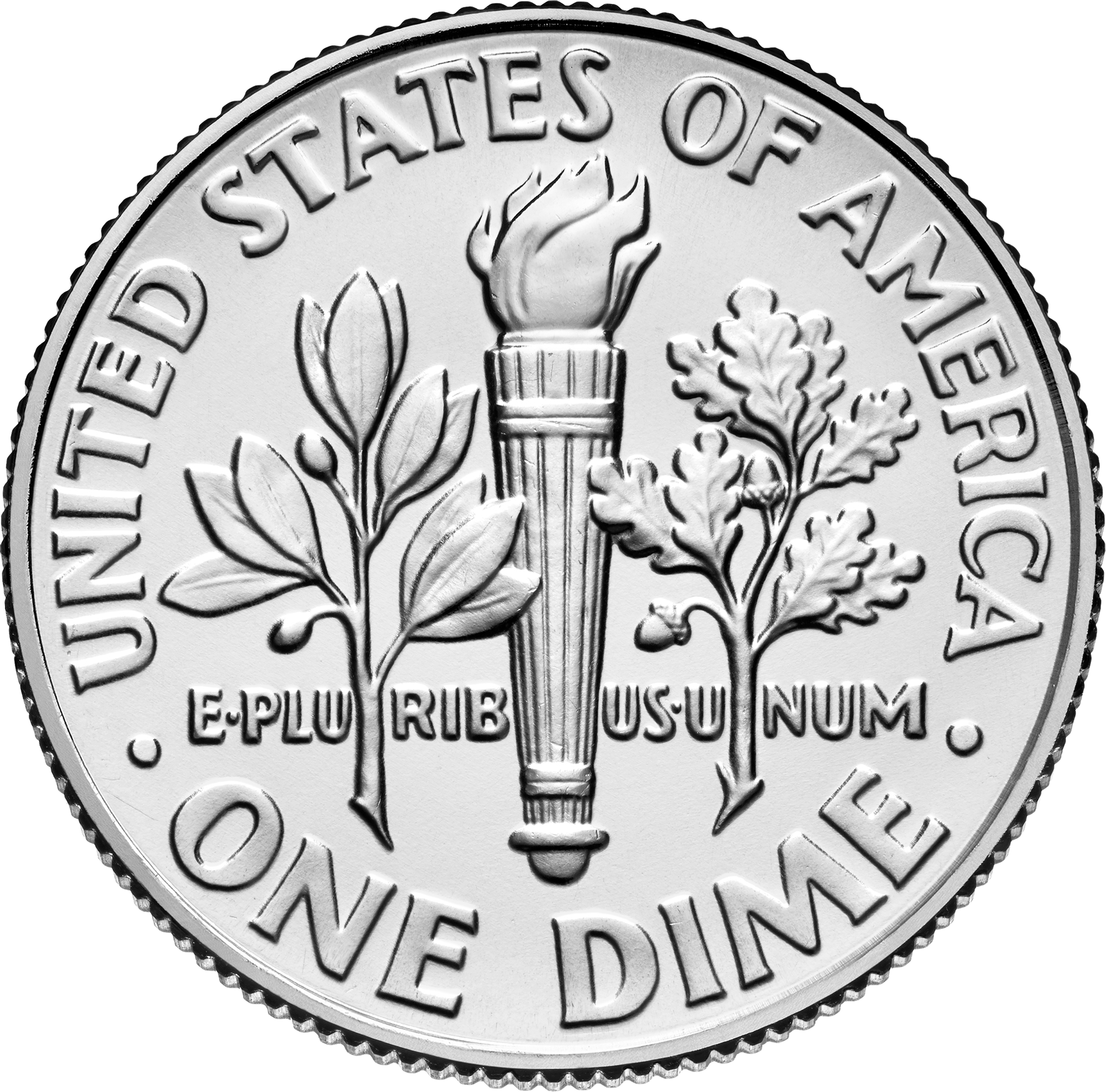 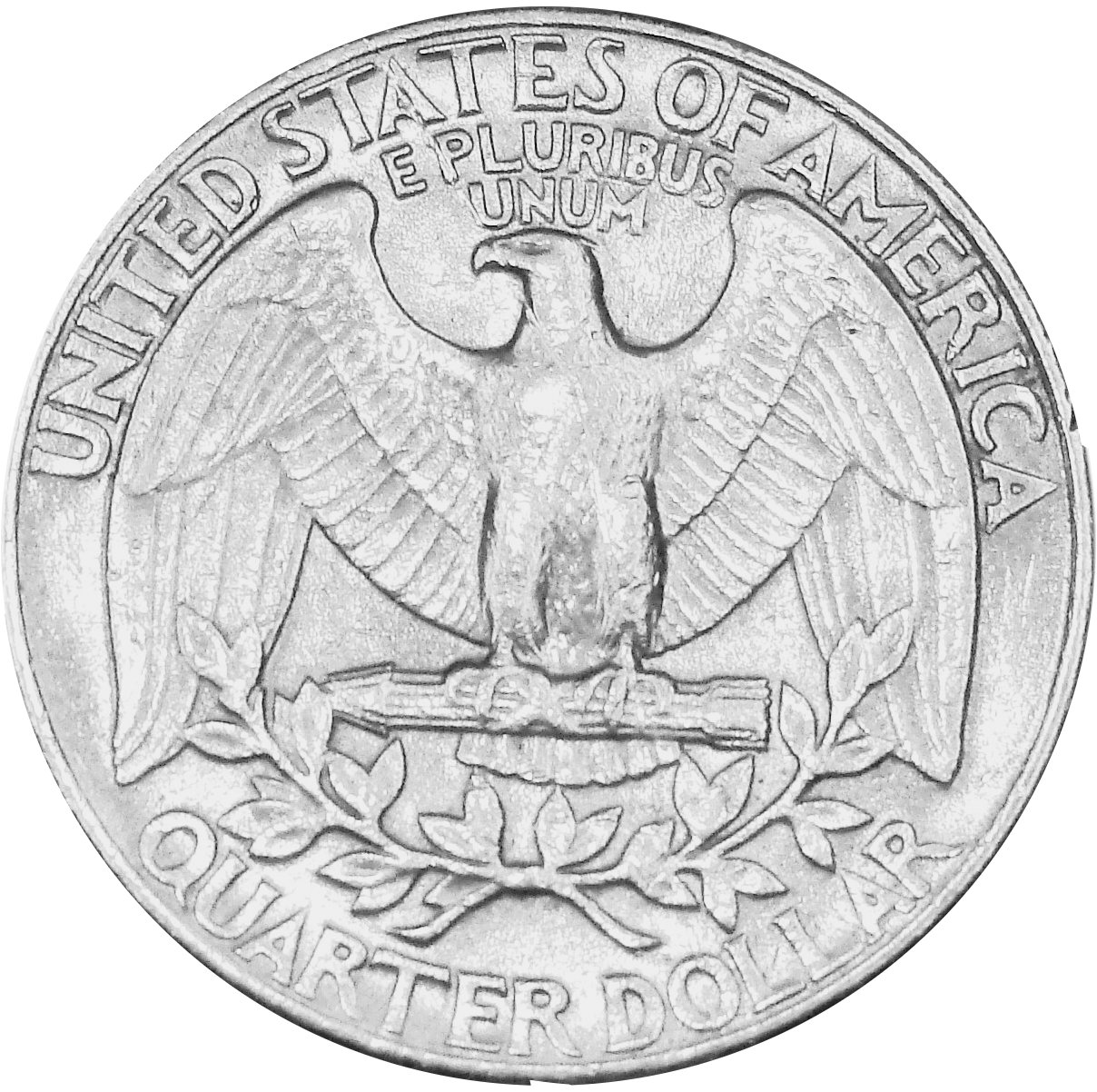 =
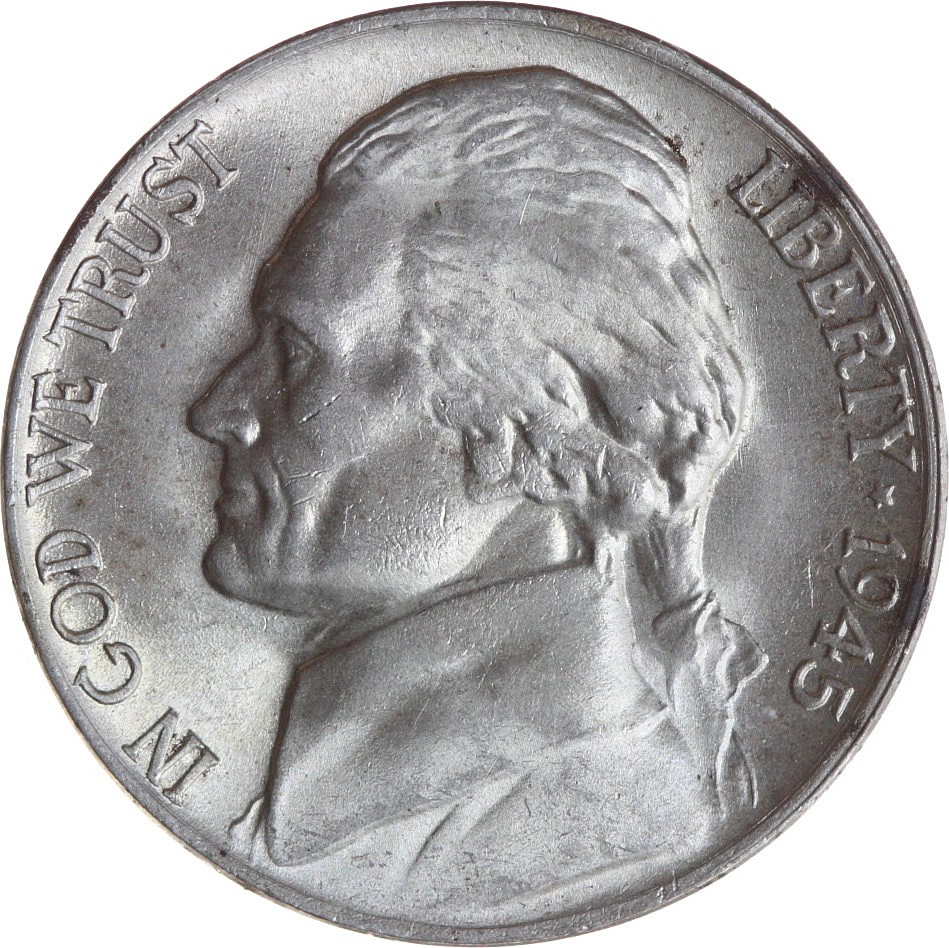 A quarter is the same as 25 pennies.
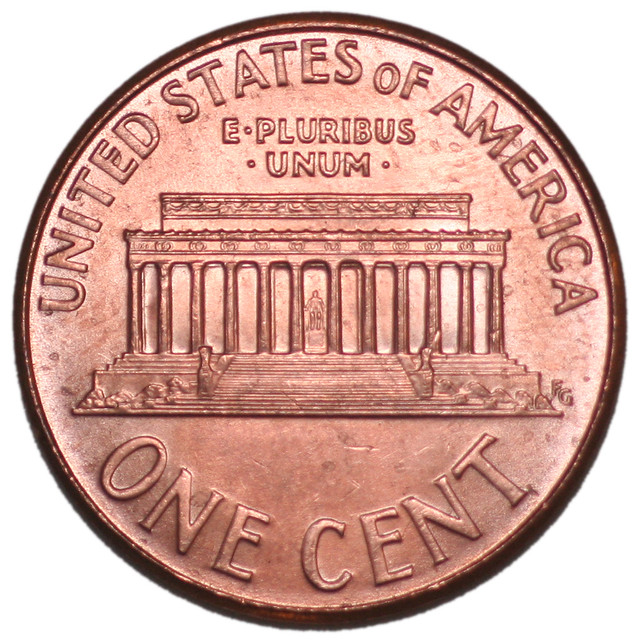 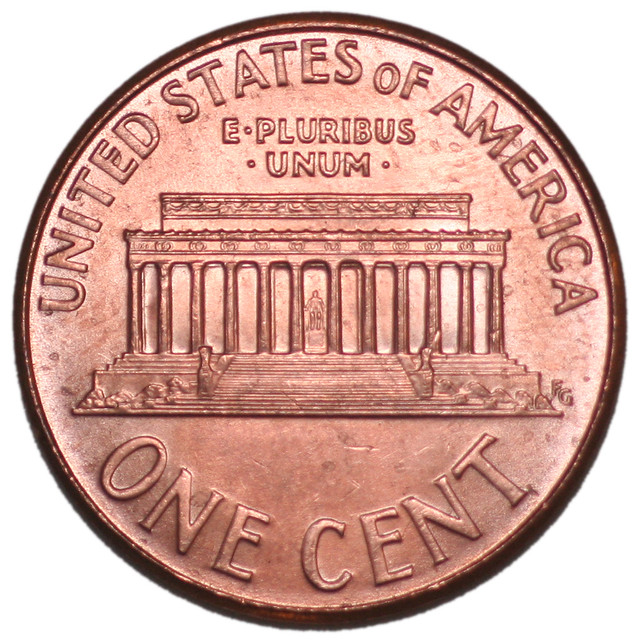 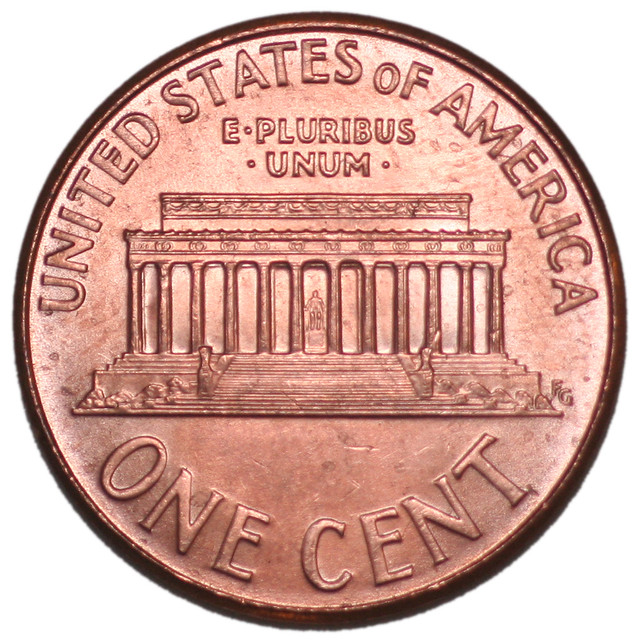 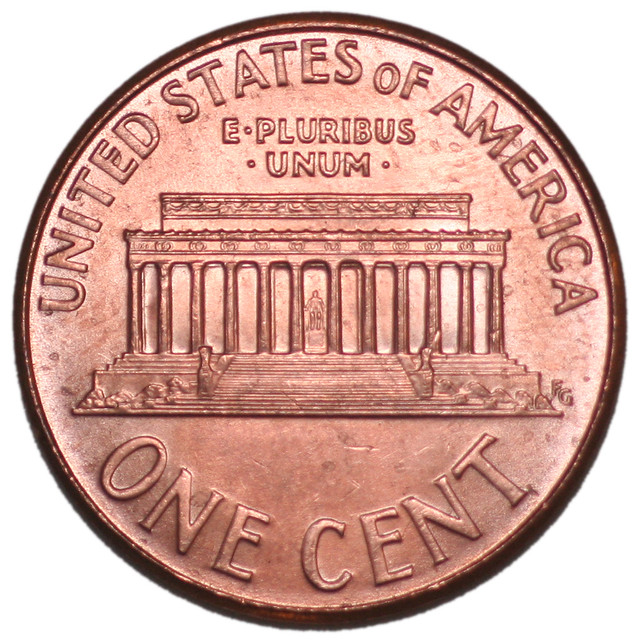 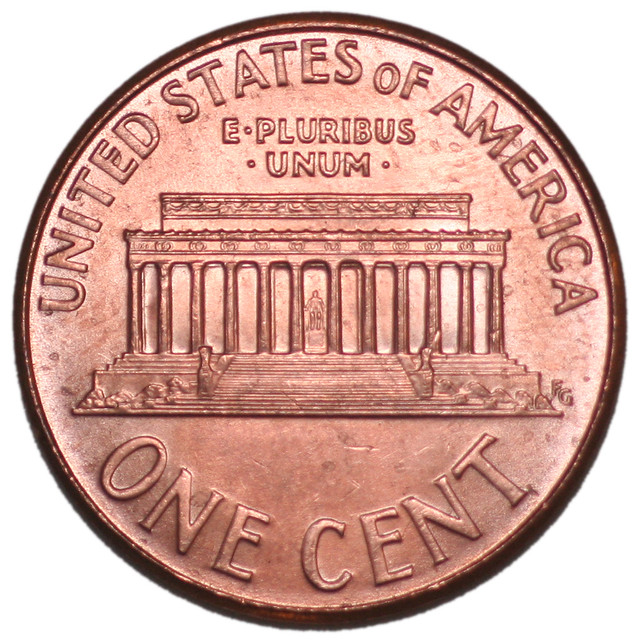 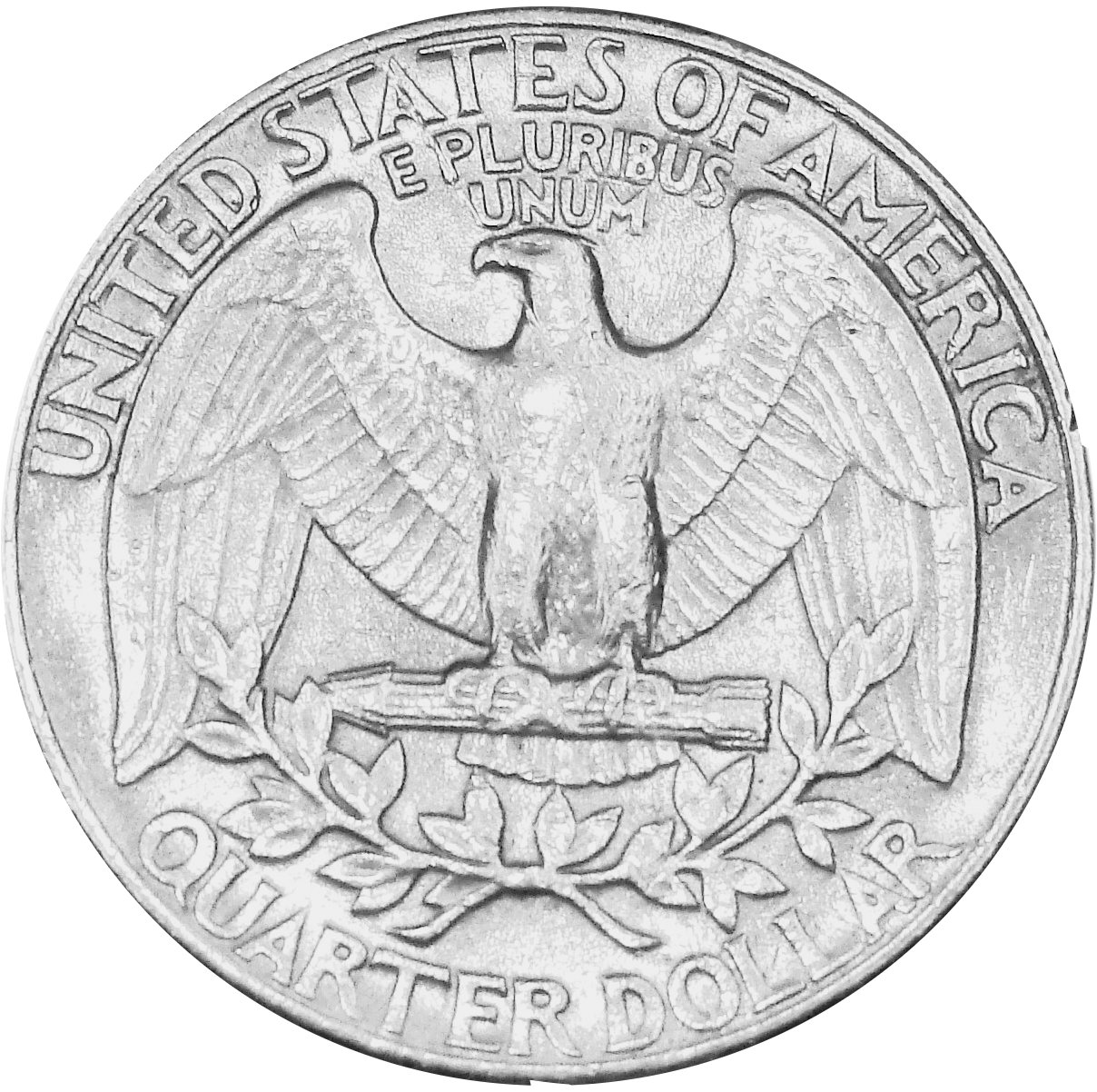 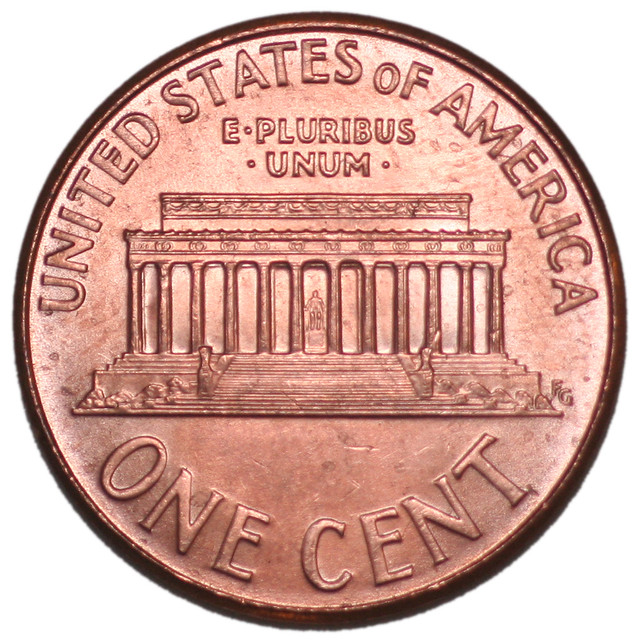 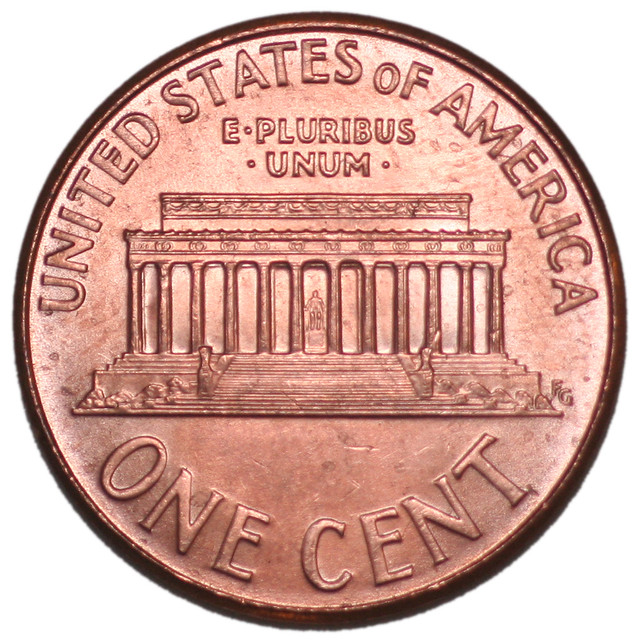 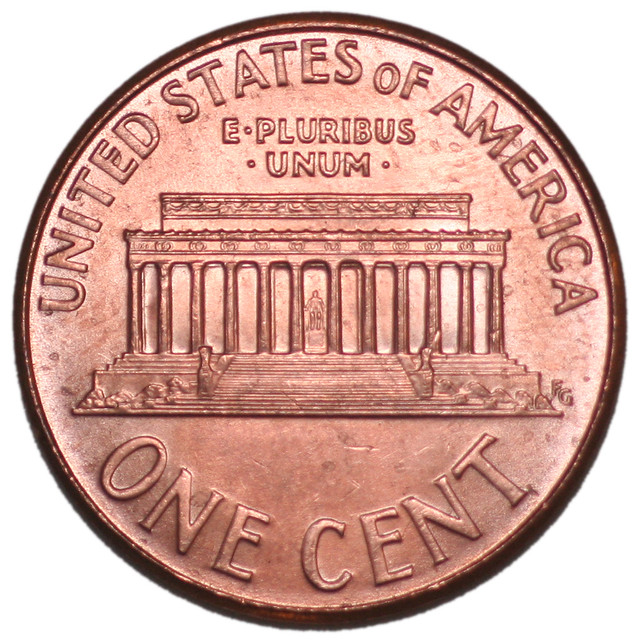 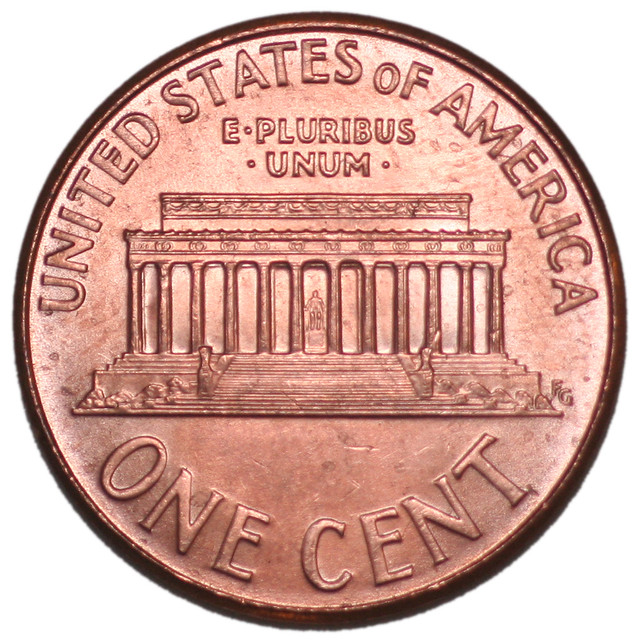 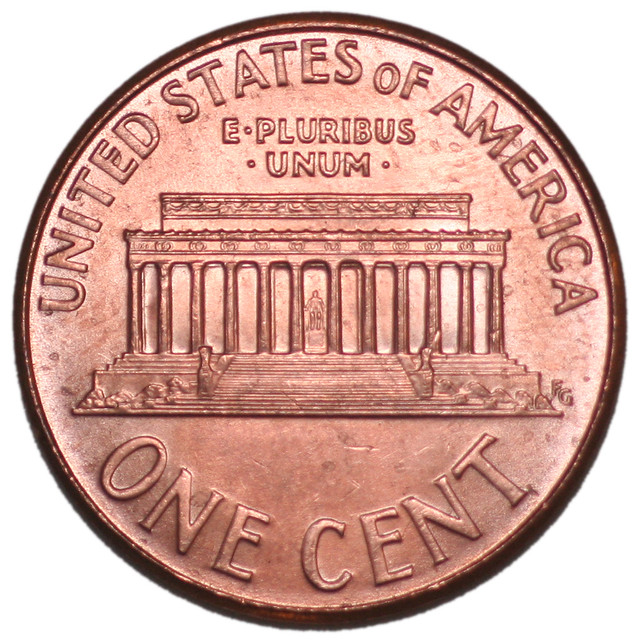 =
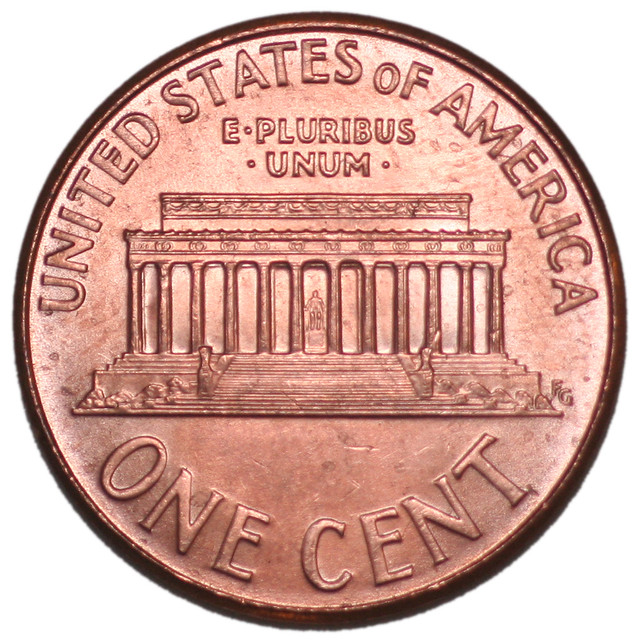 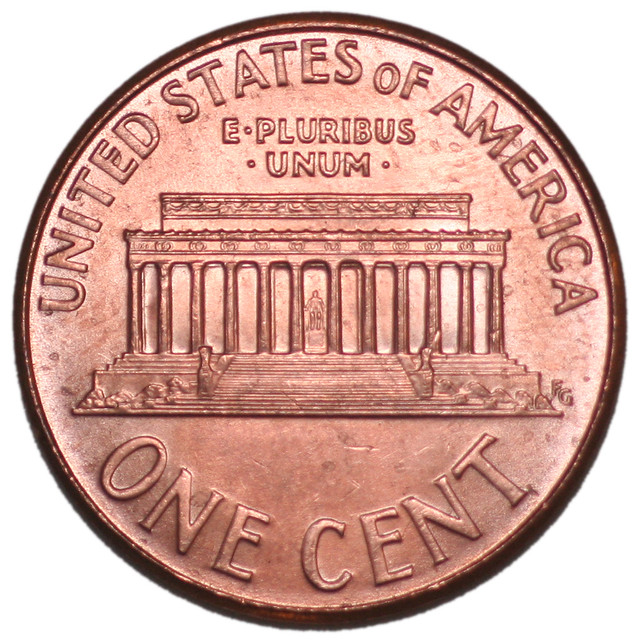 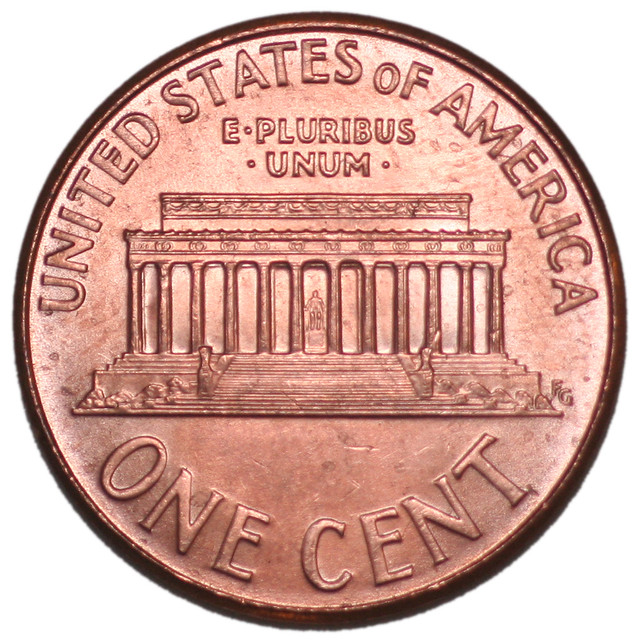 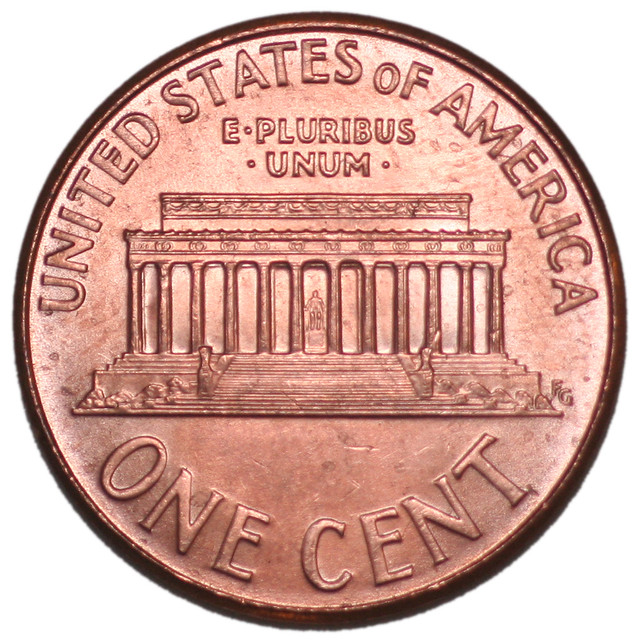 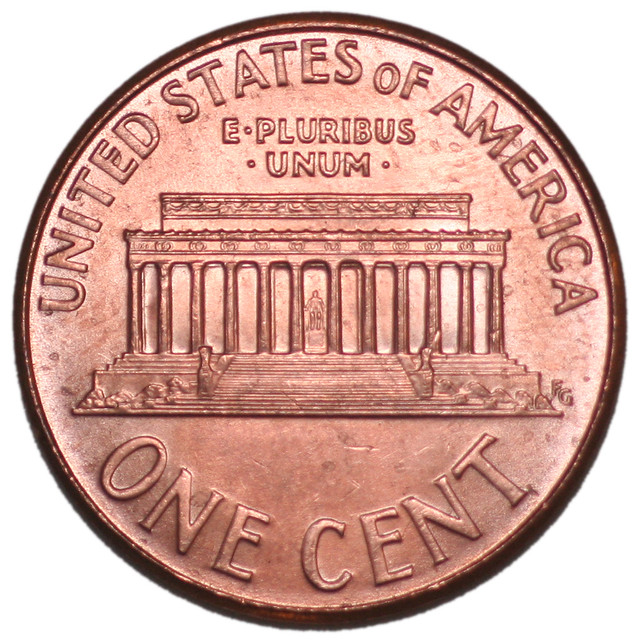 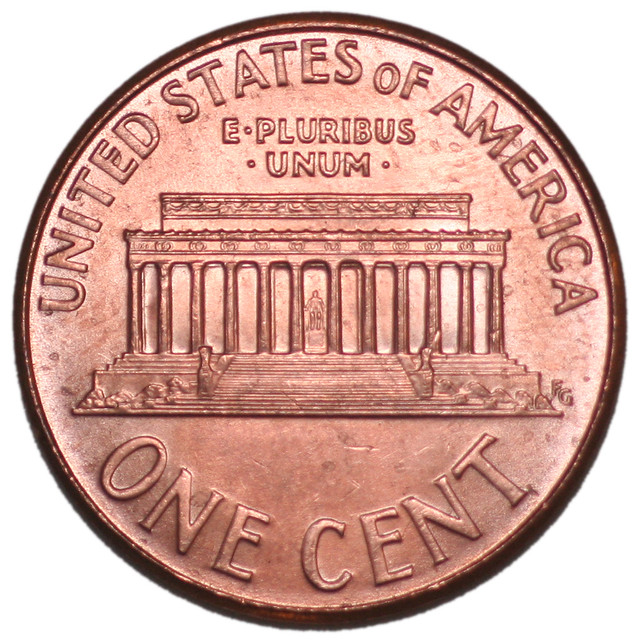 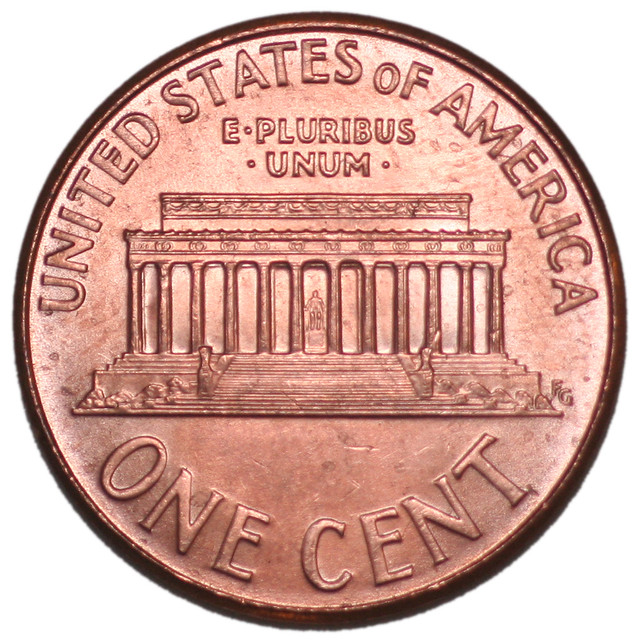 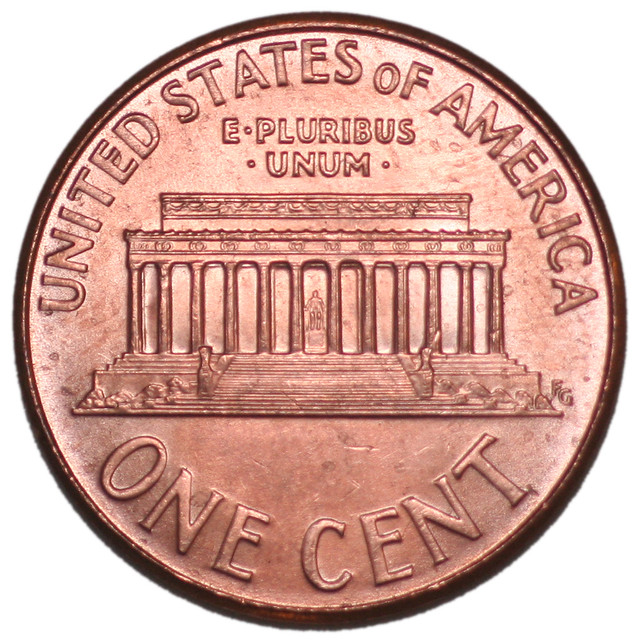 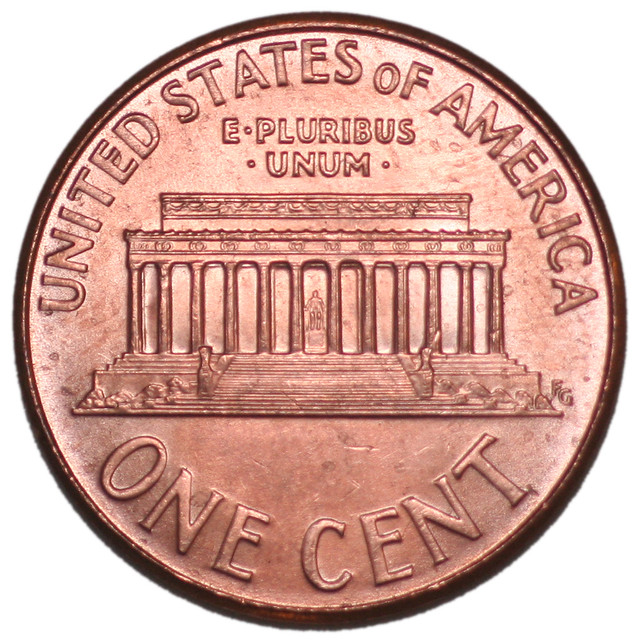 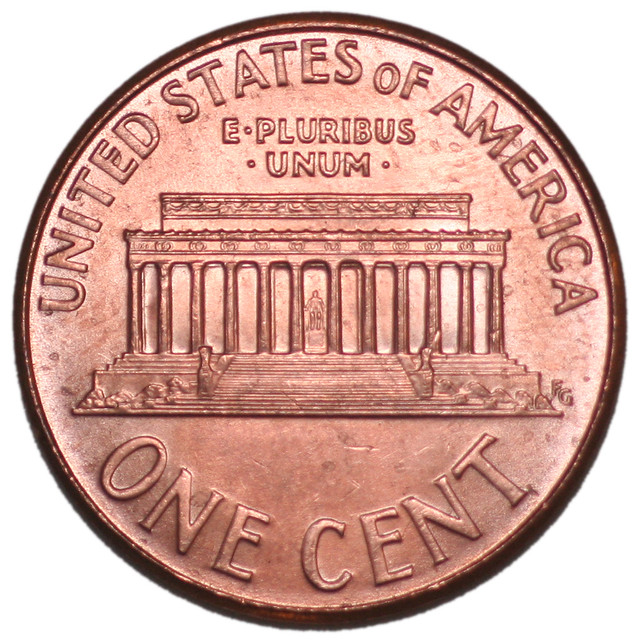 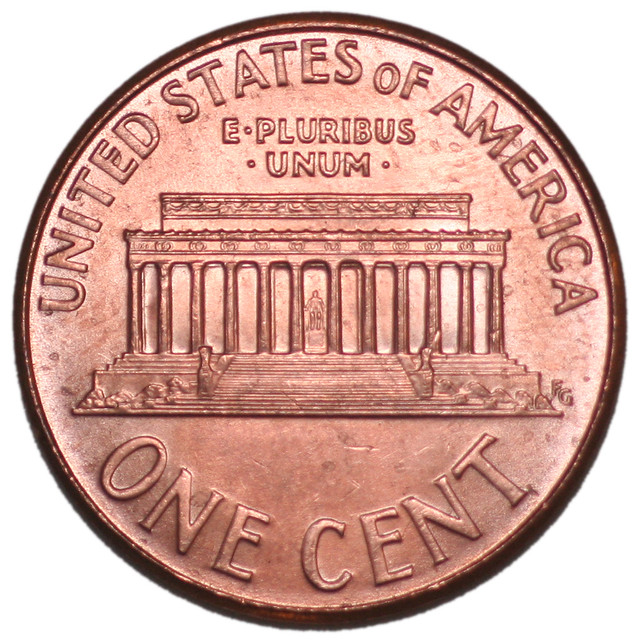 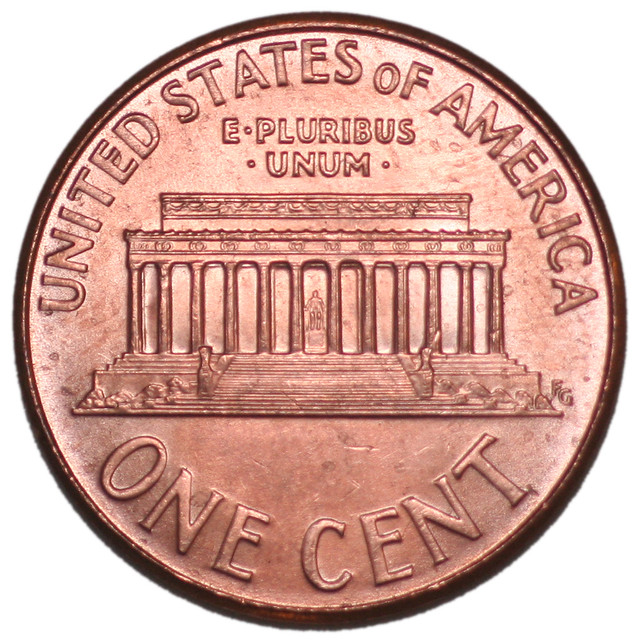 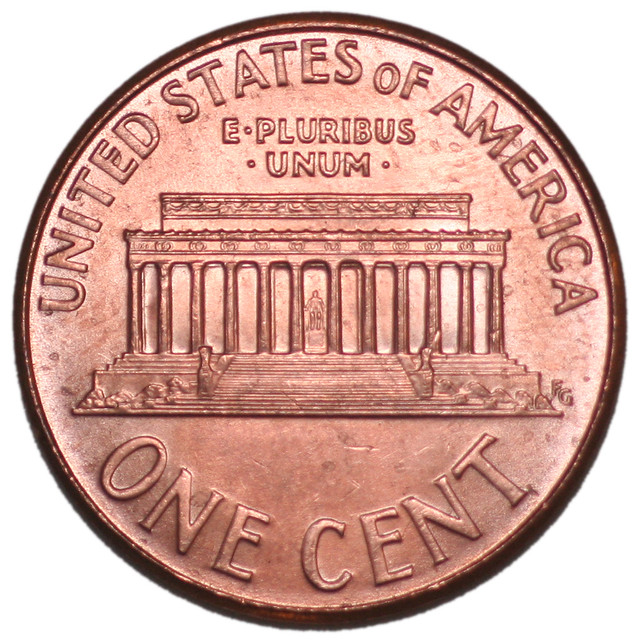 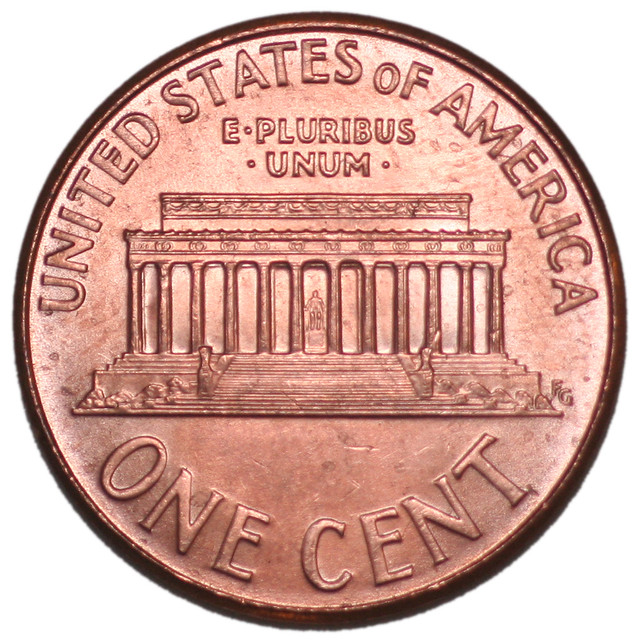 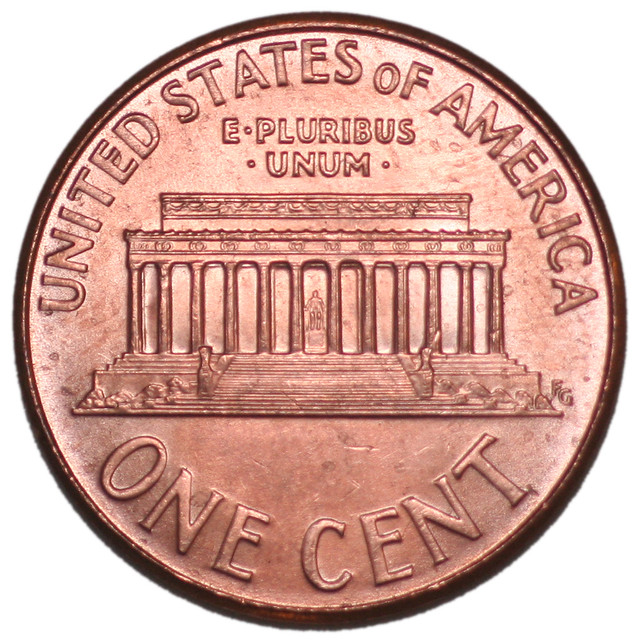 How many? How much is this?
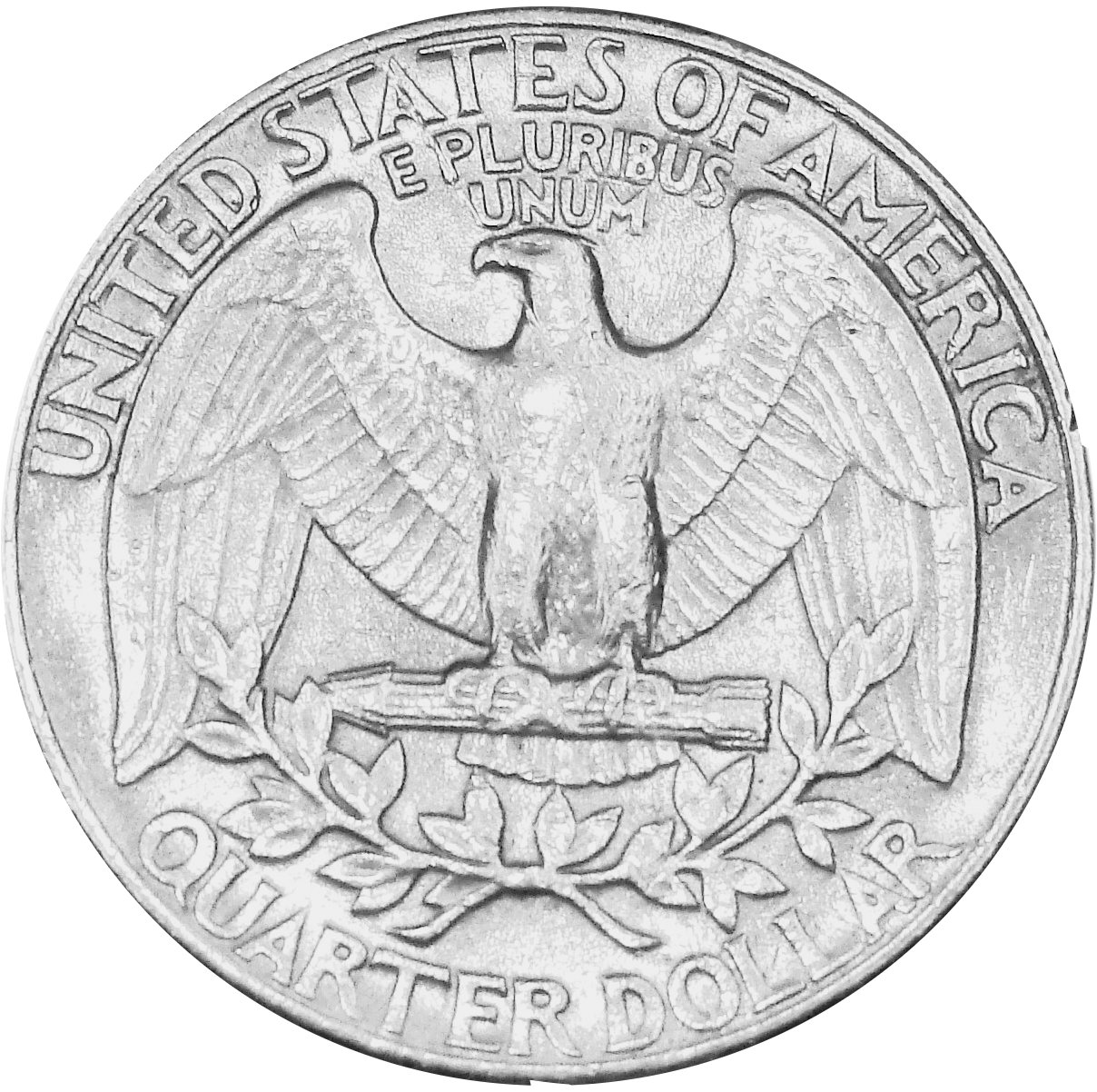 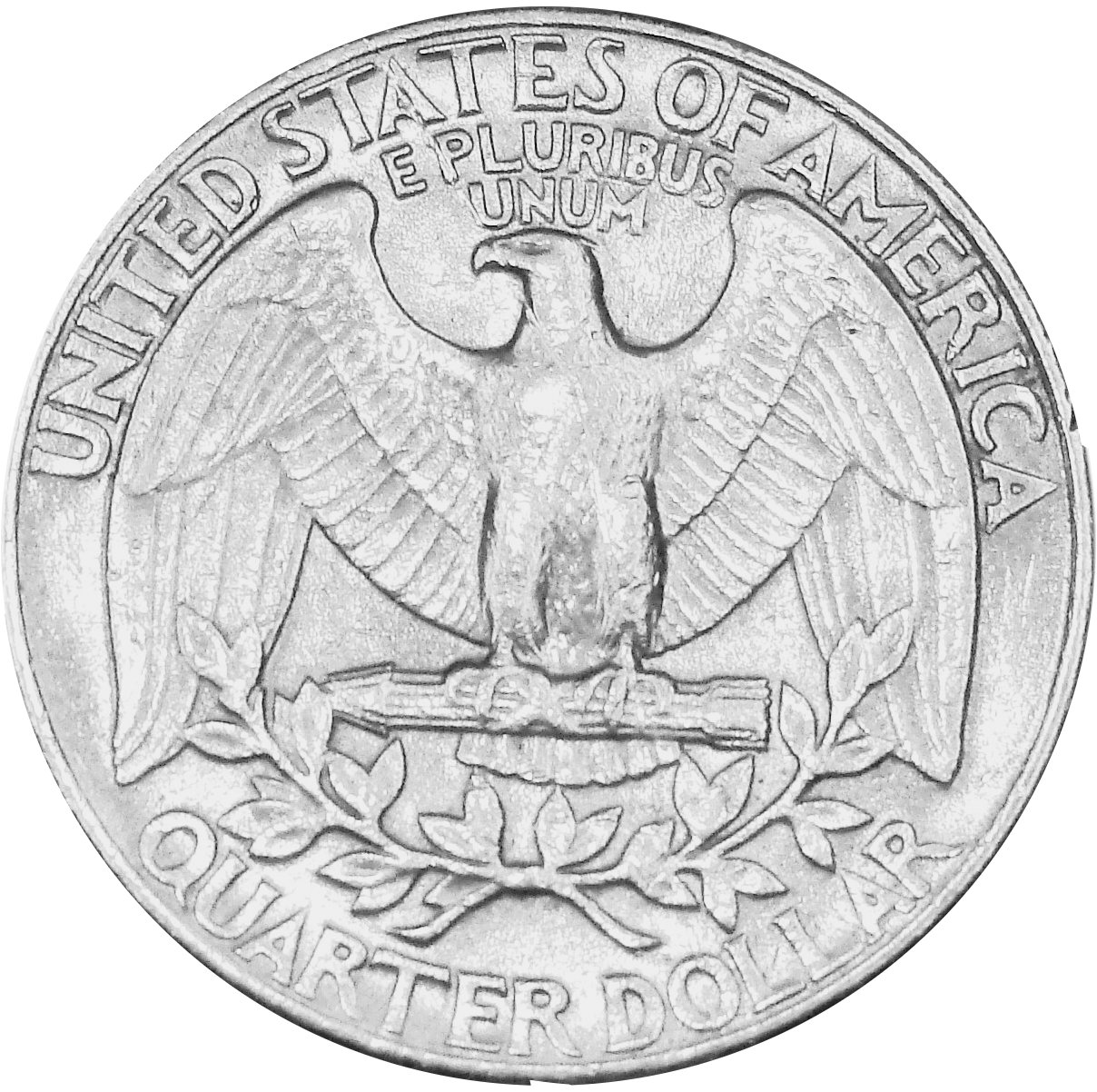 50 ¢
How many? How much is this?
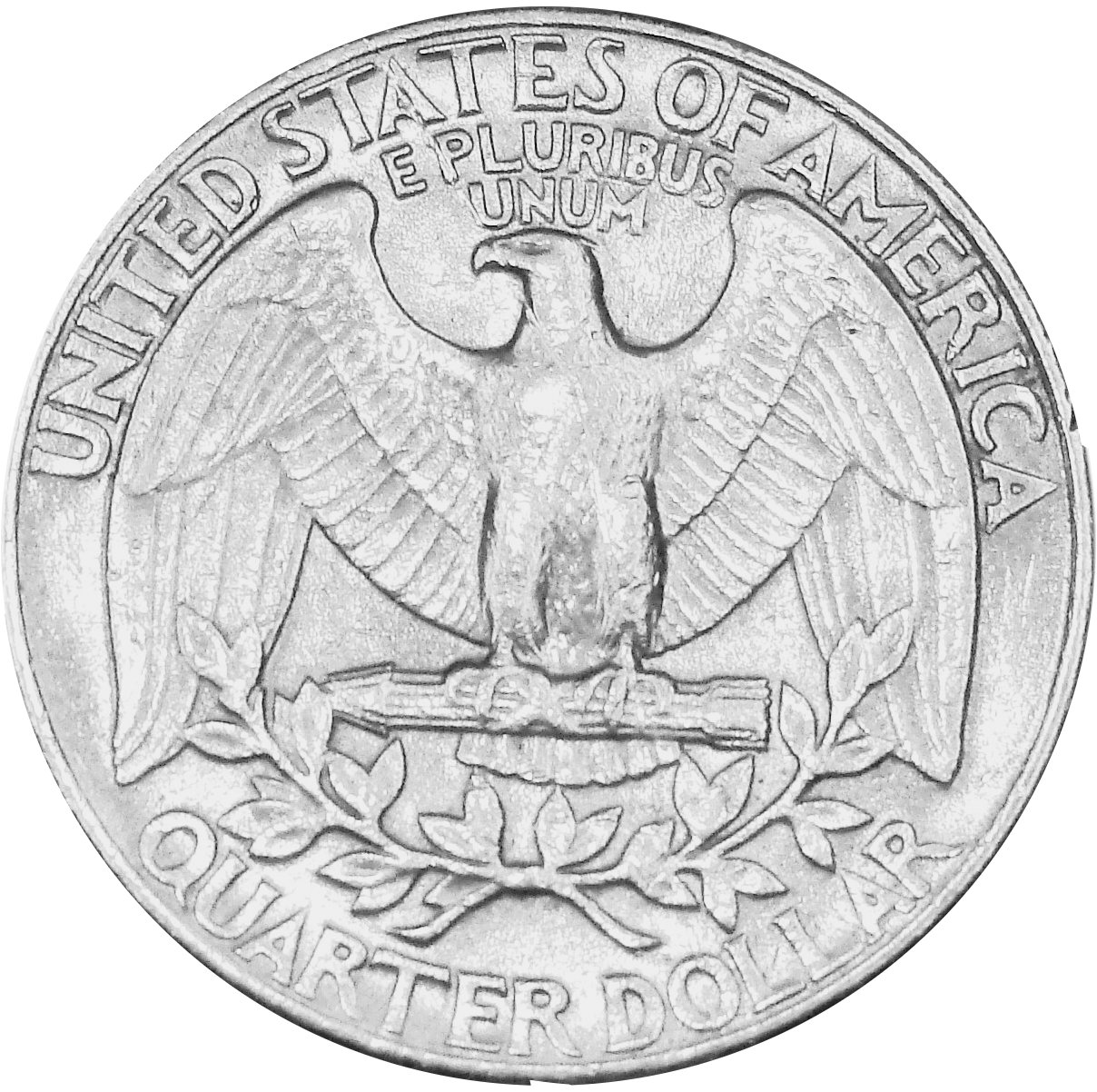 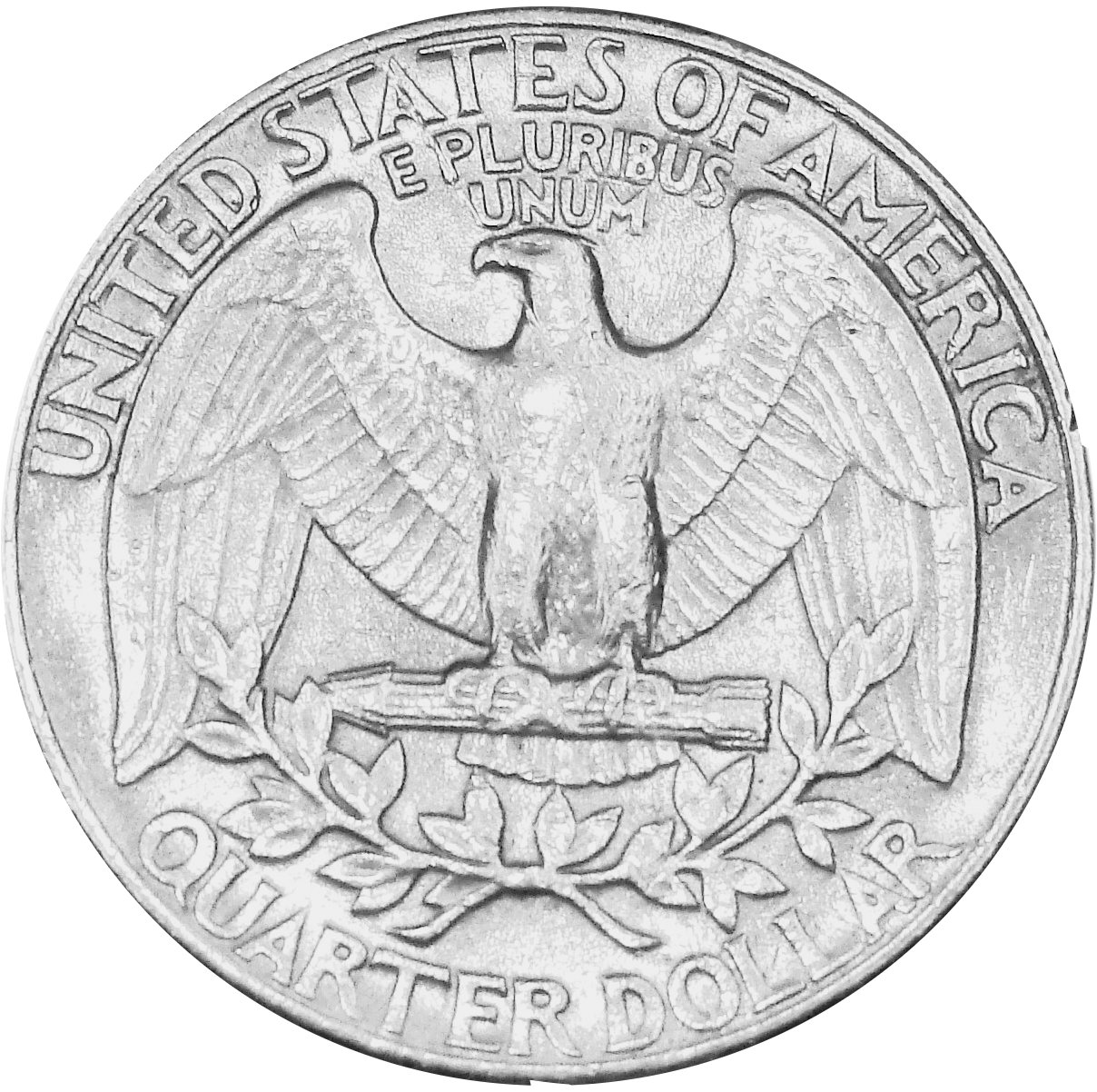 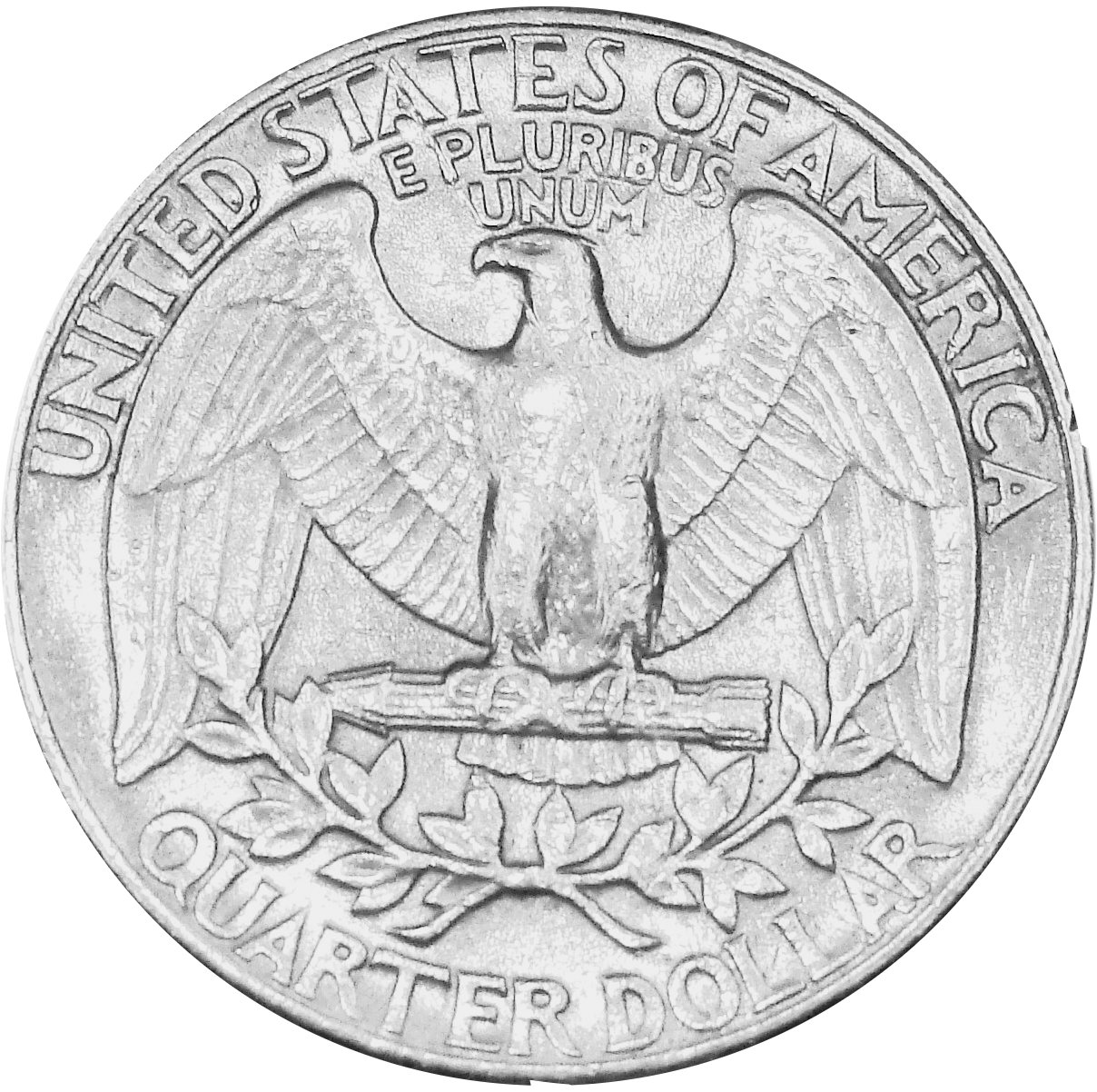 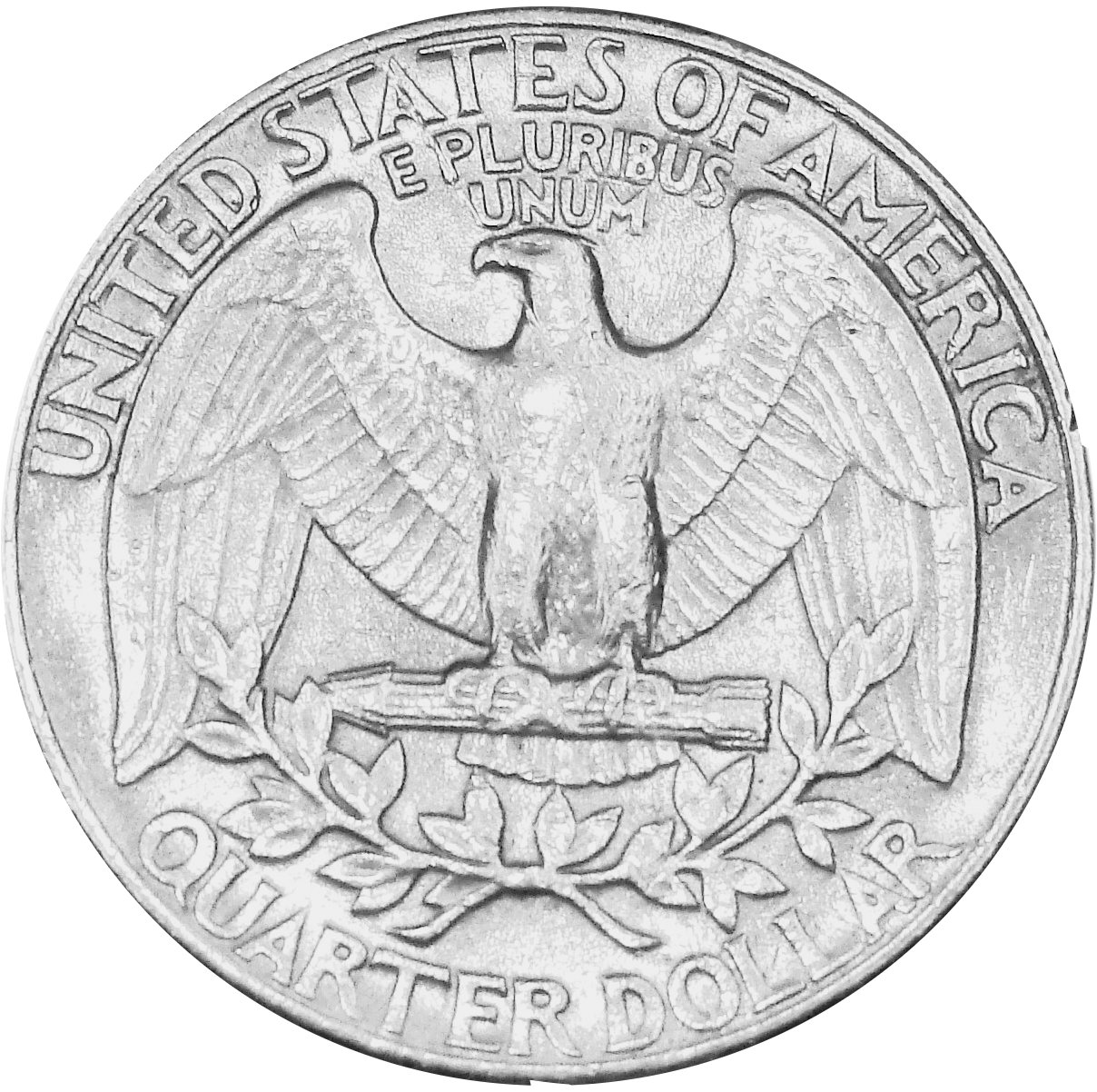 100 ¢ or $1.00
How many? How much is this?
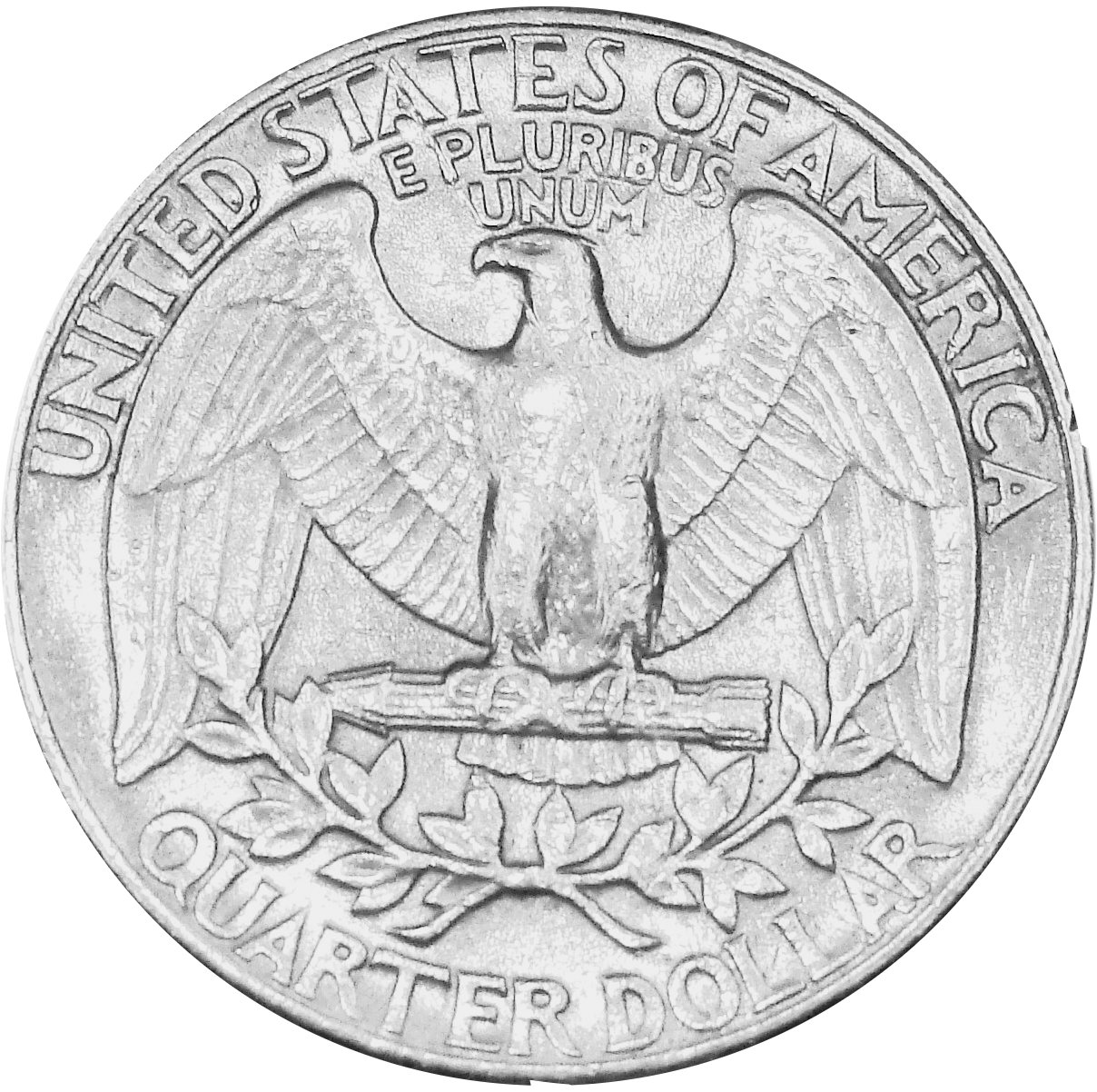 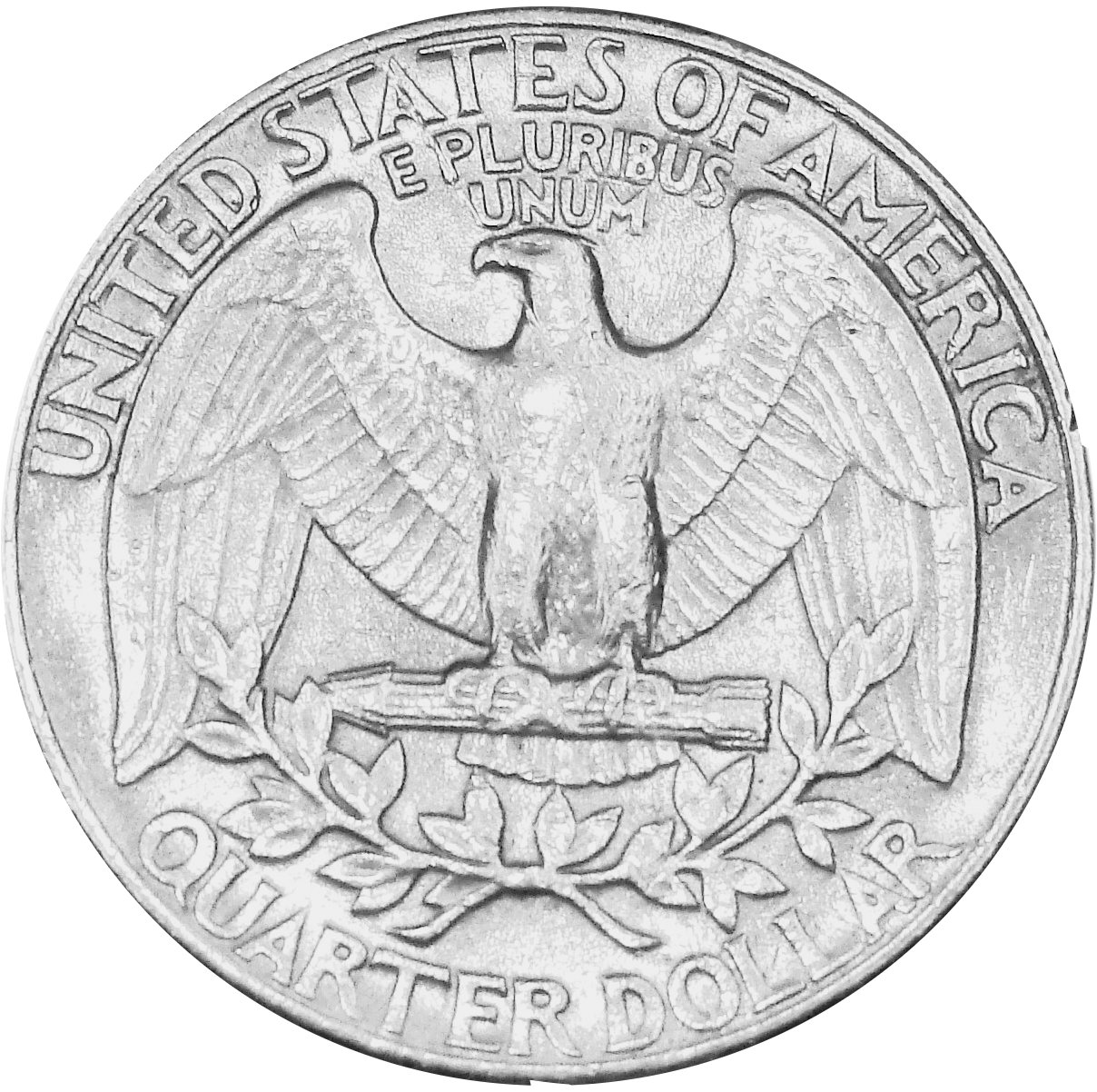 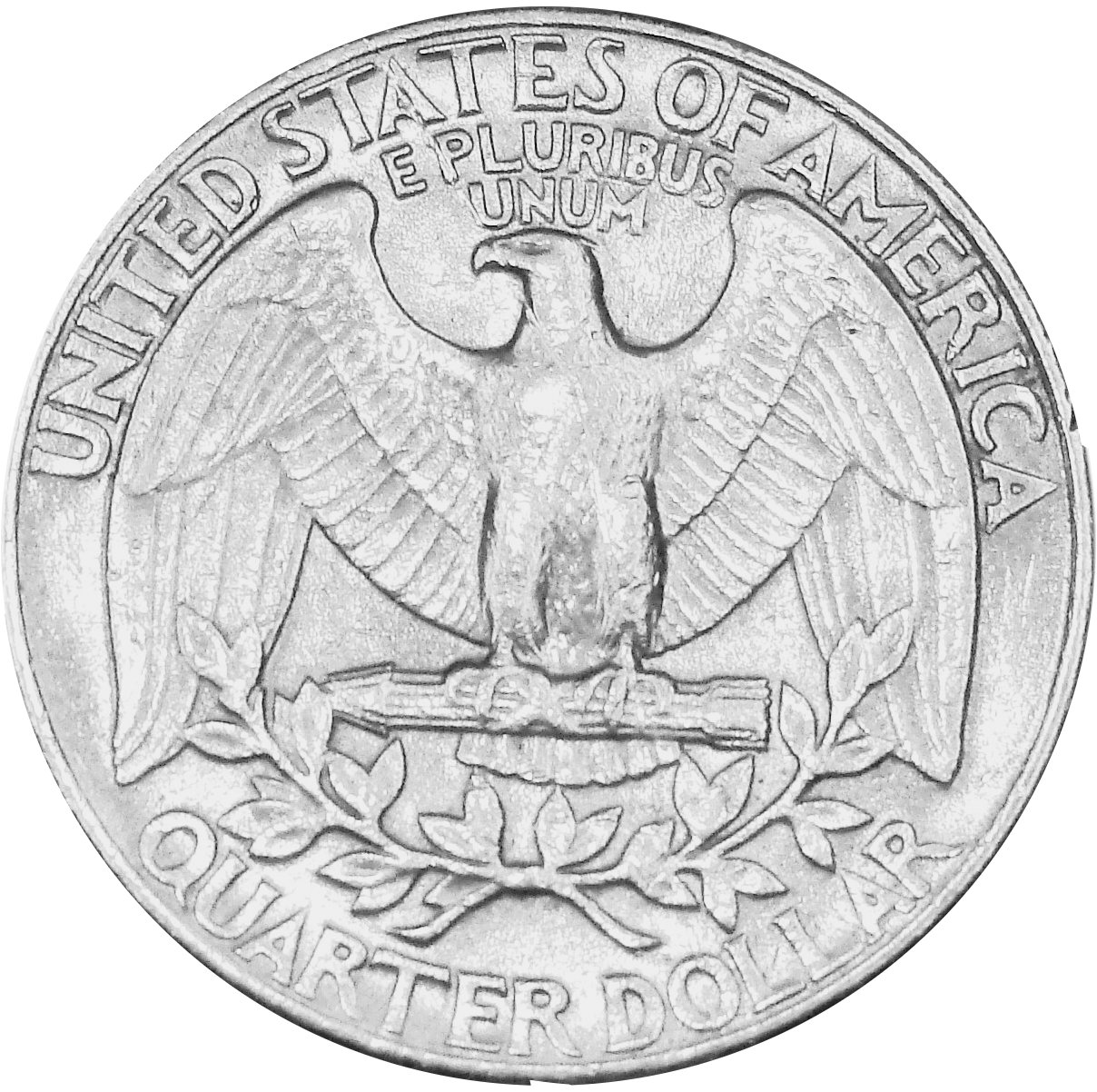 75 ¢
How many? How much is this?
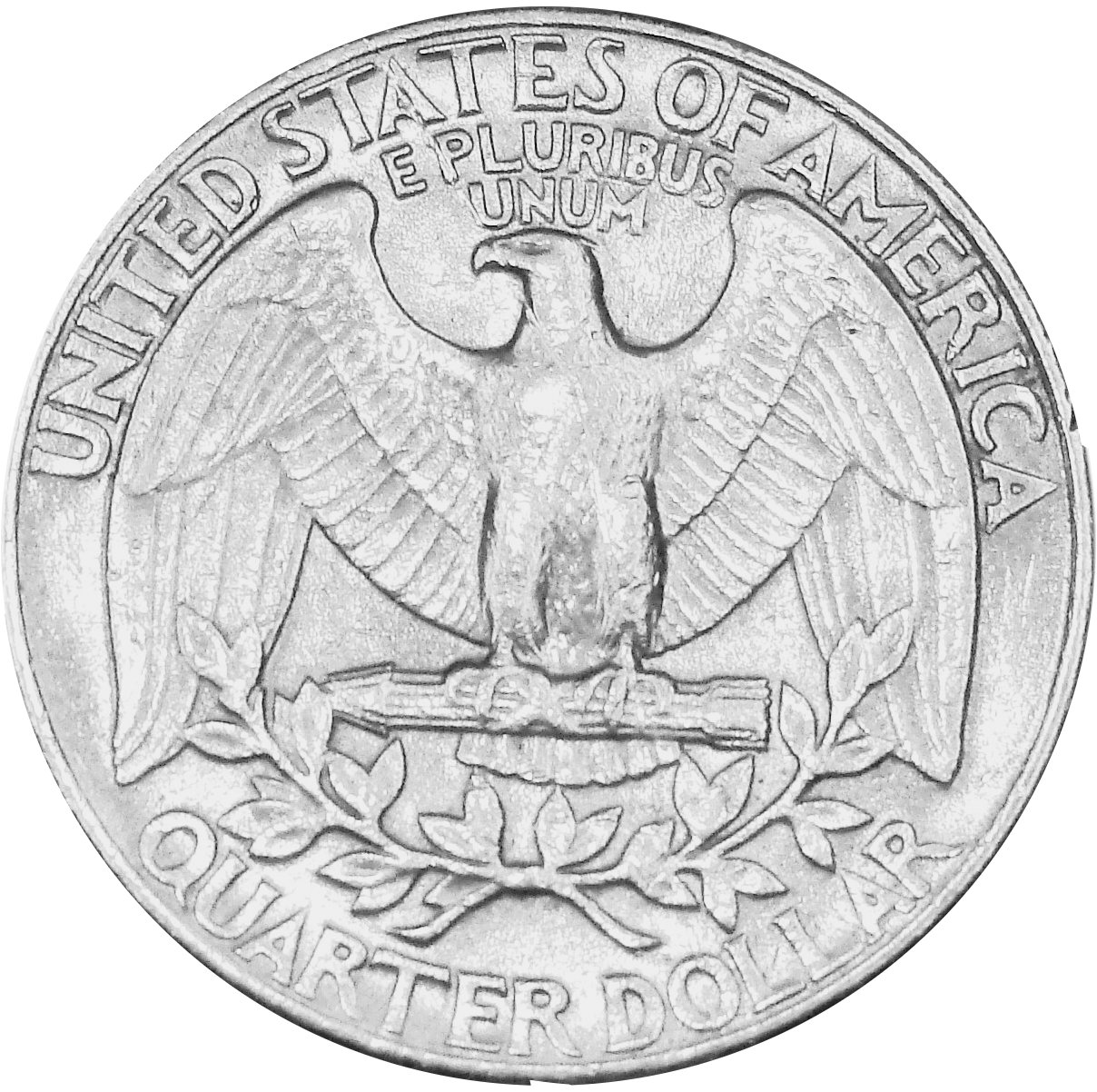 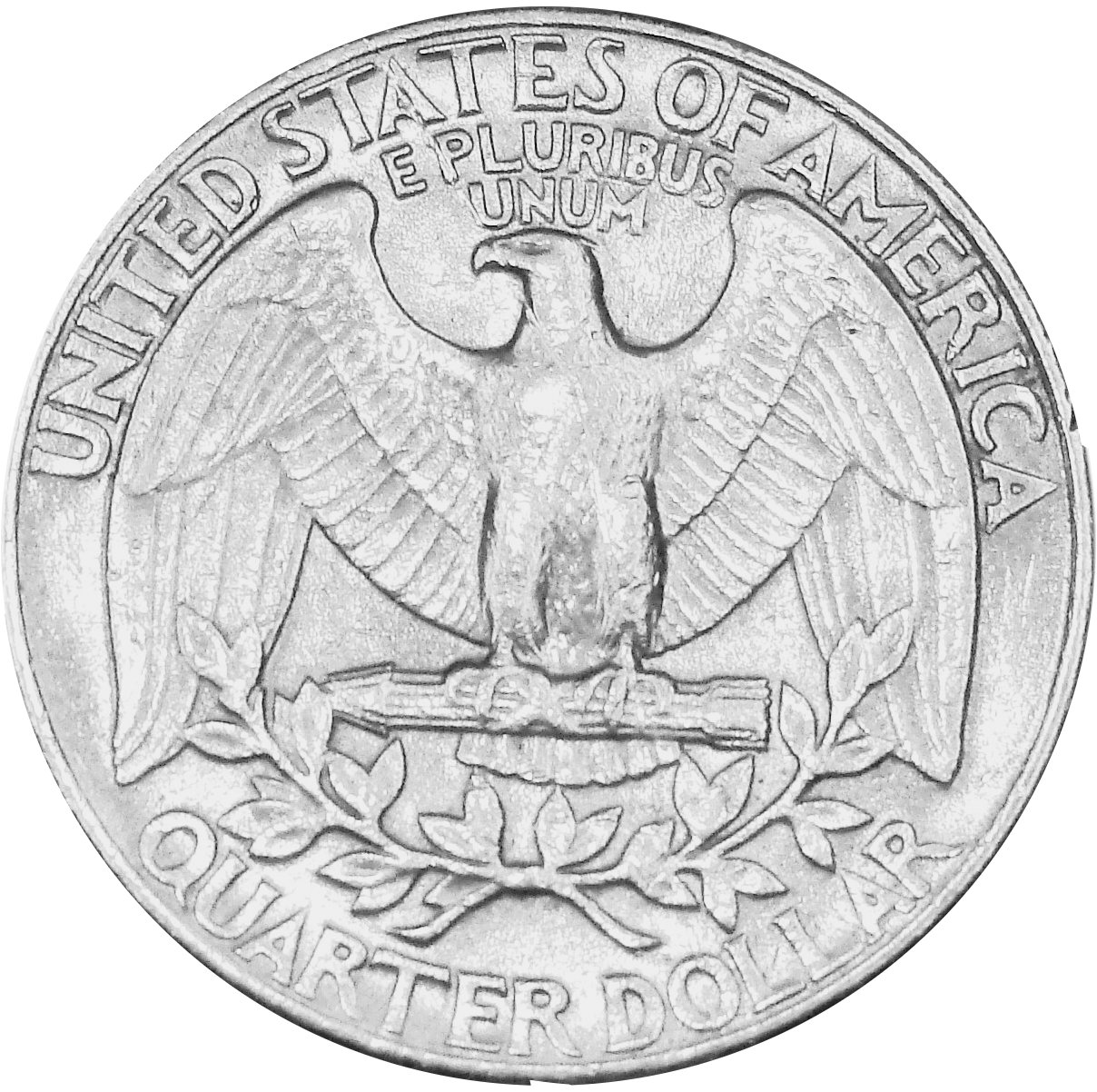 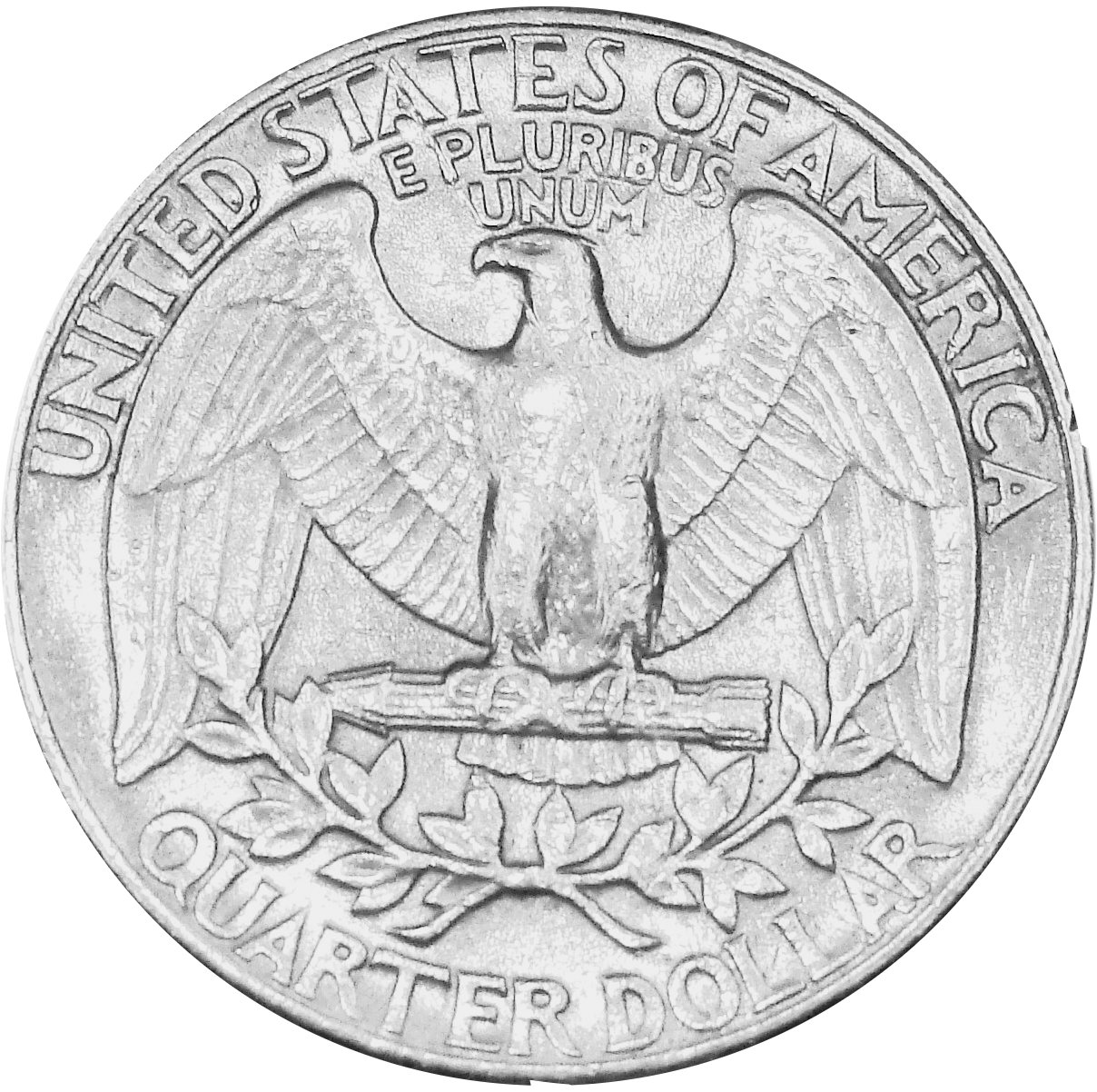 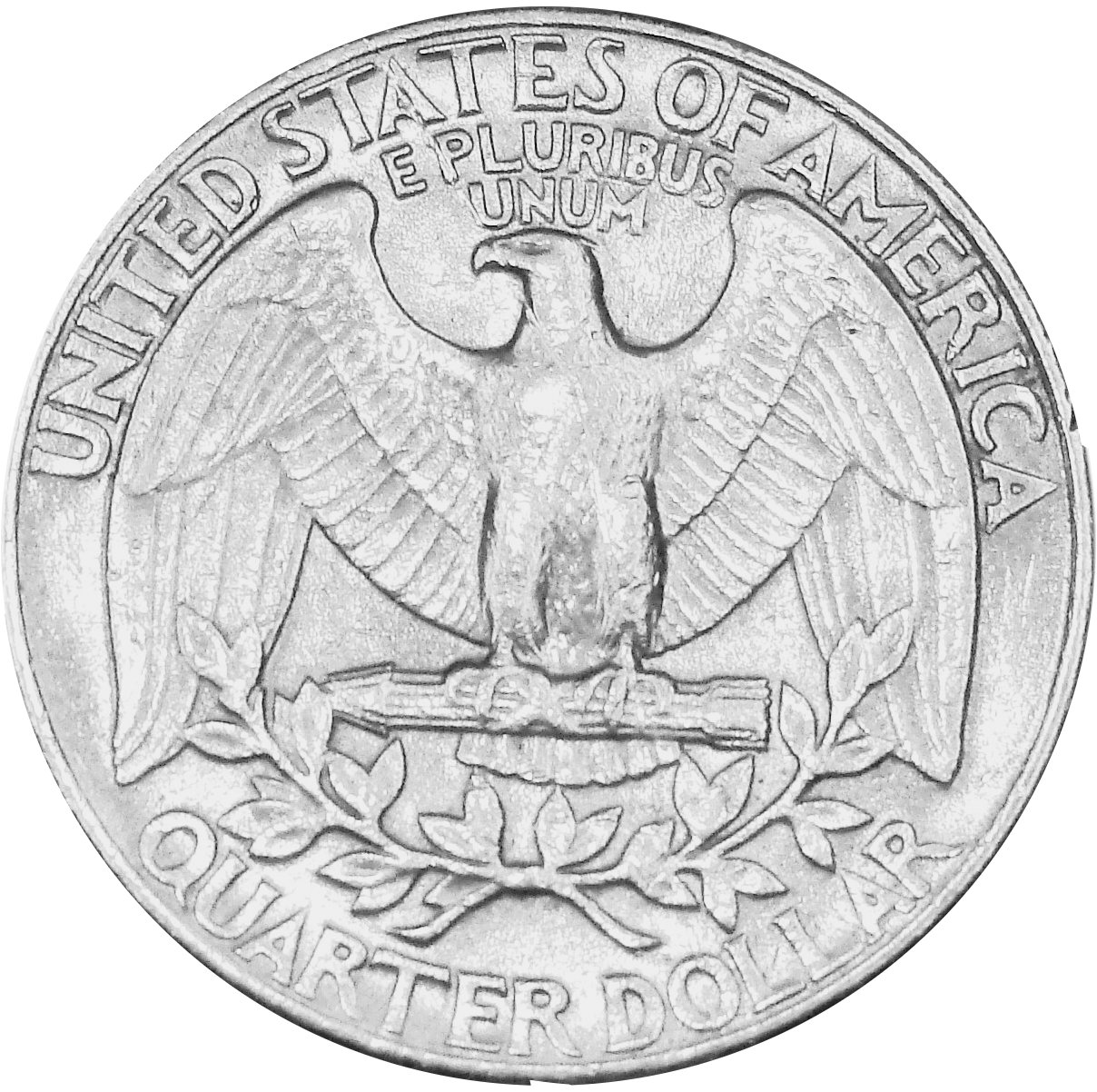 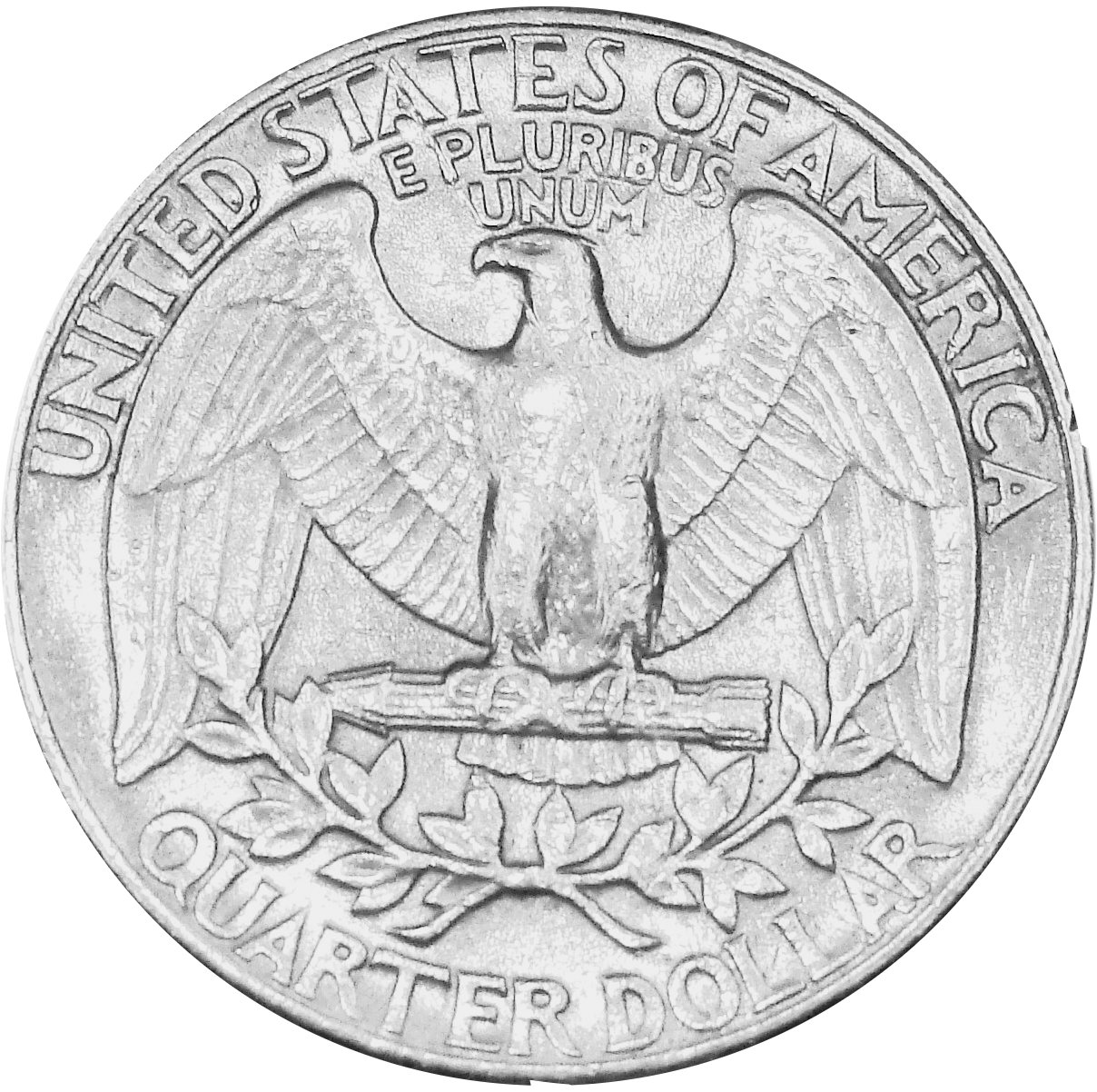 $1.25
How many? How much is this?
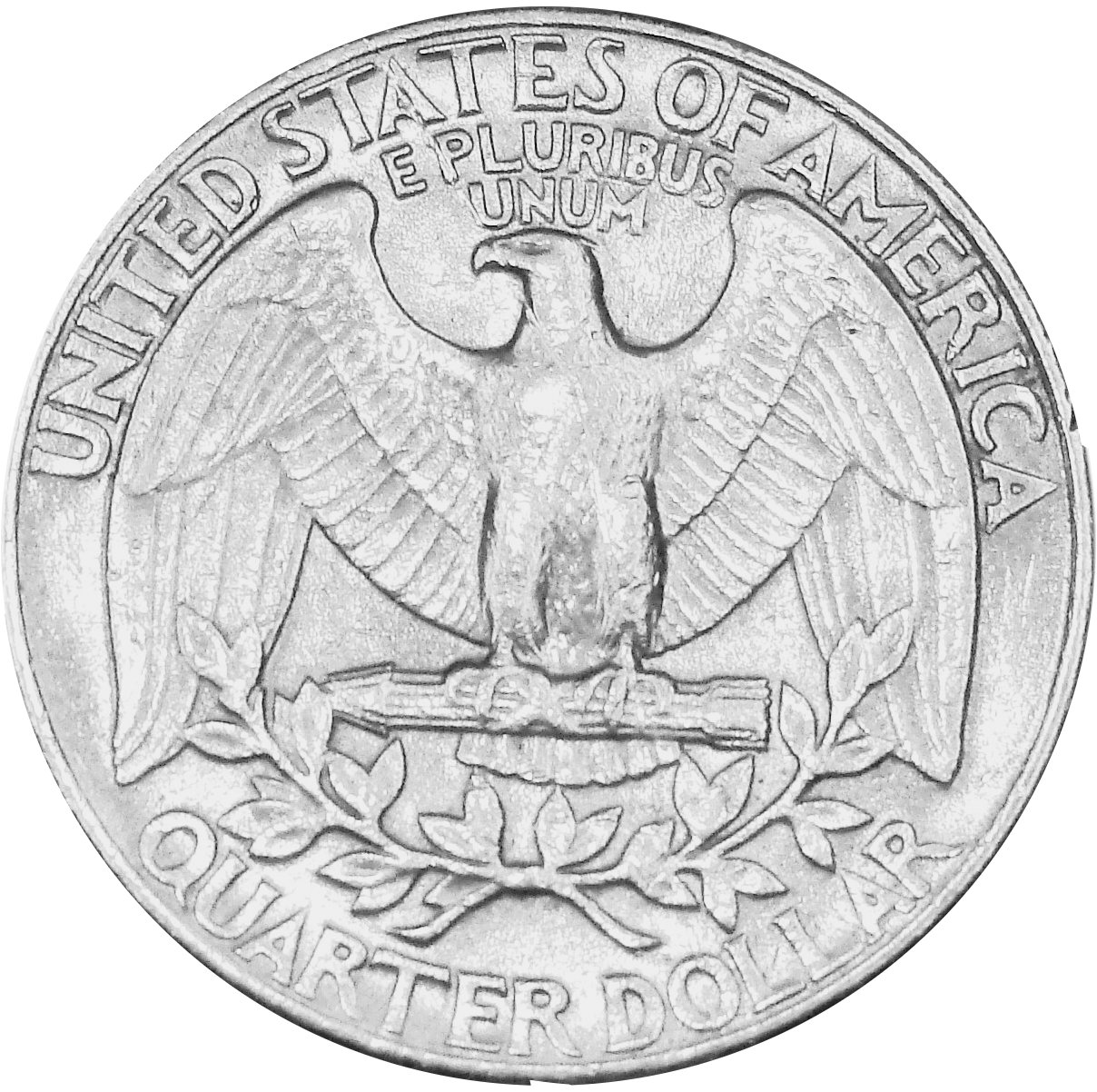 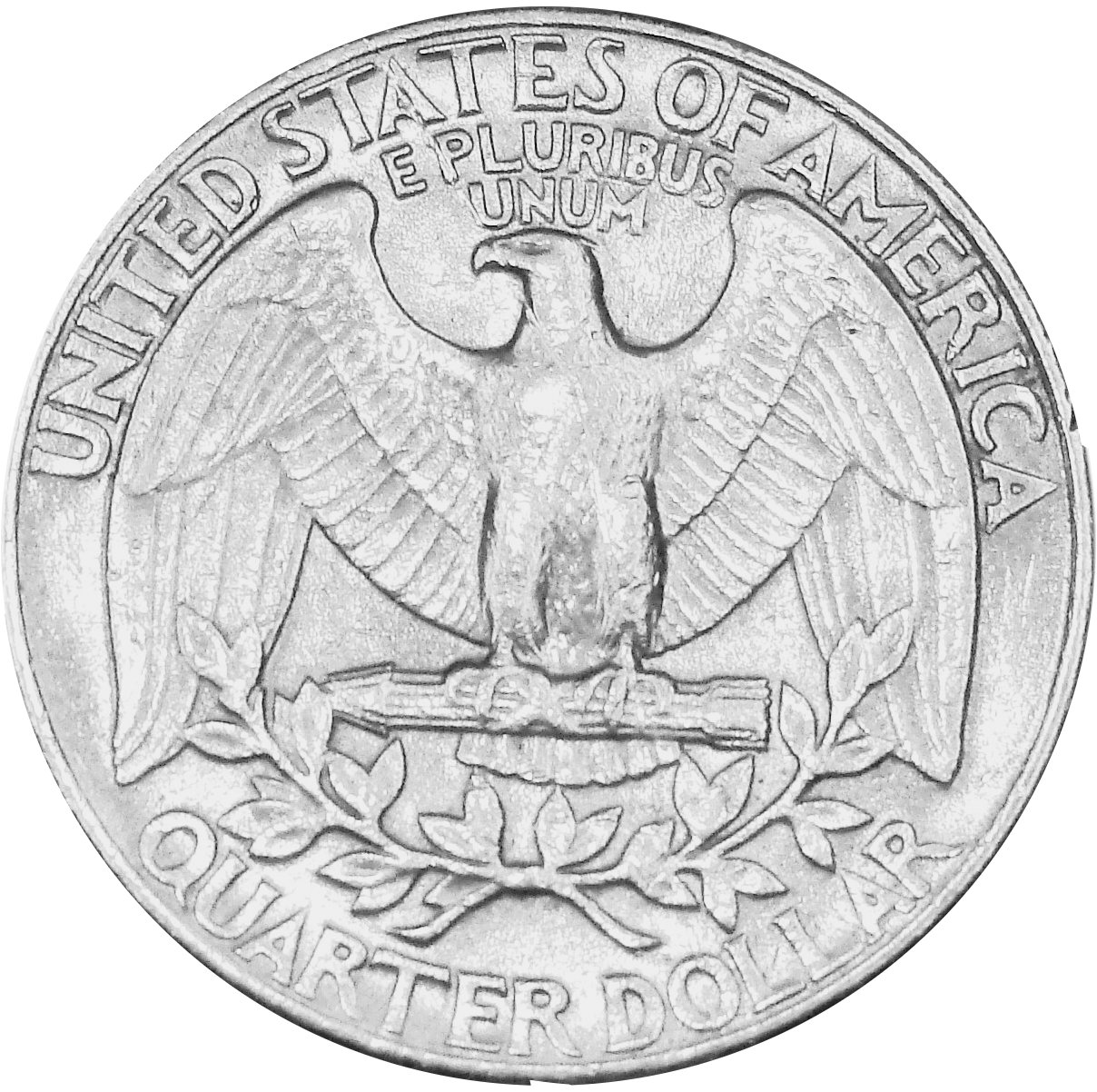 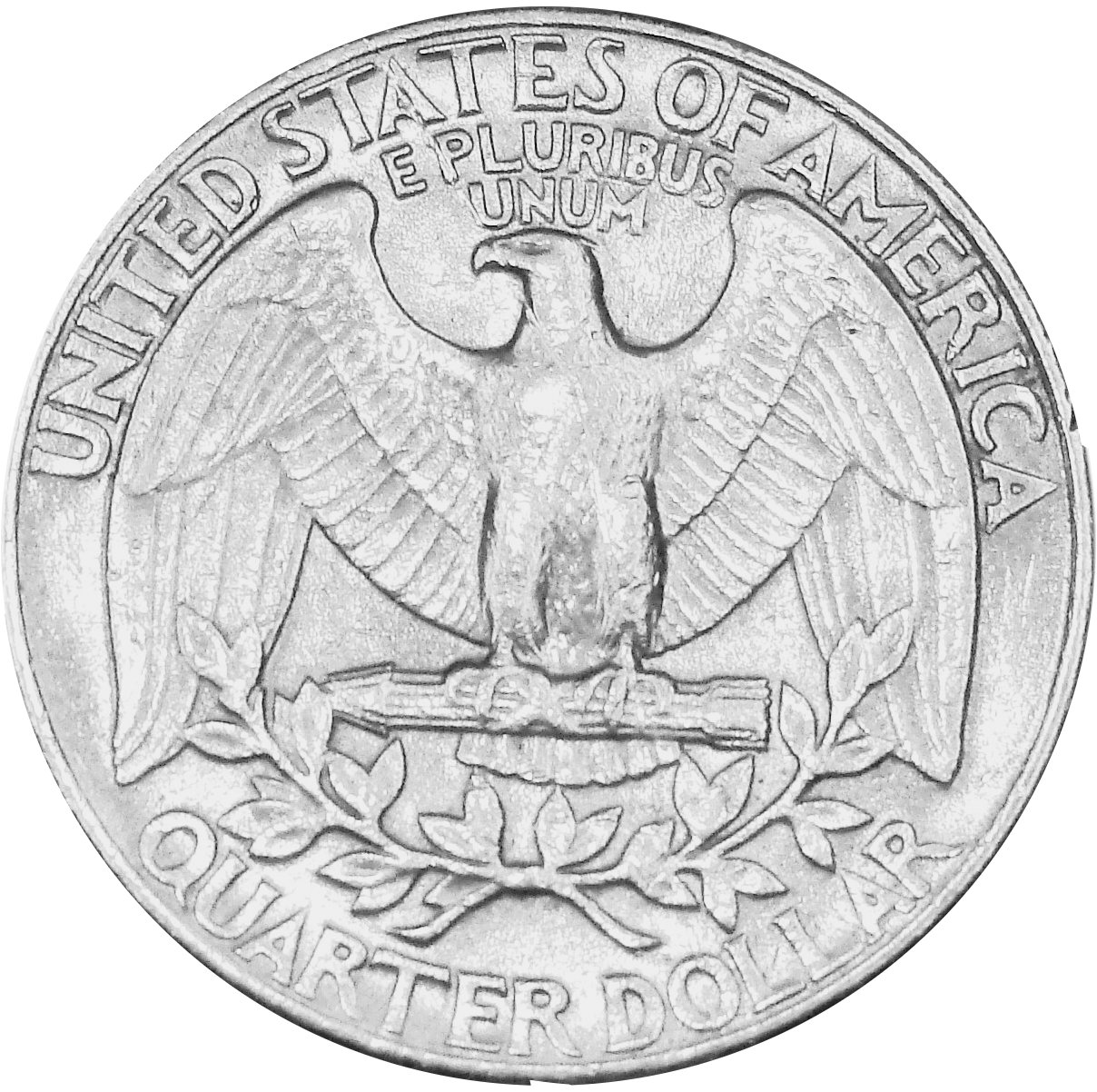 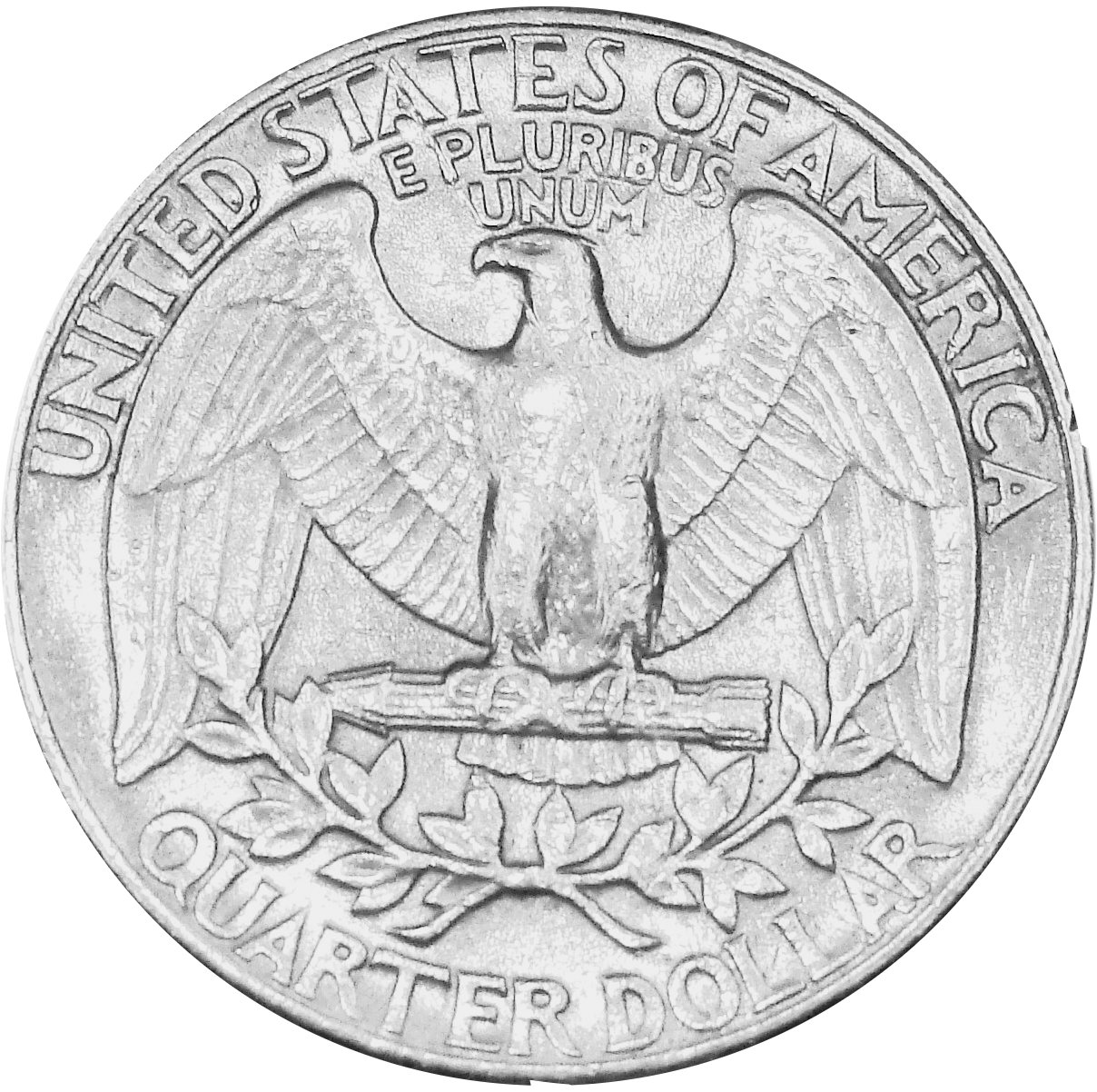 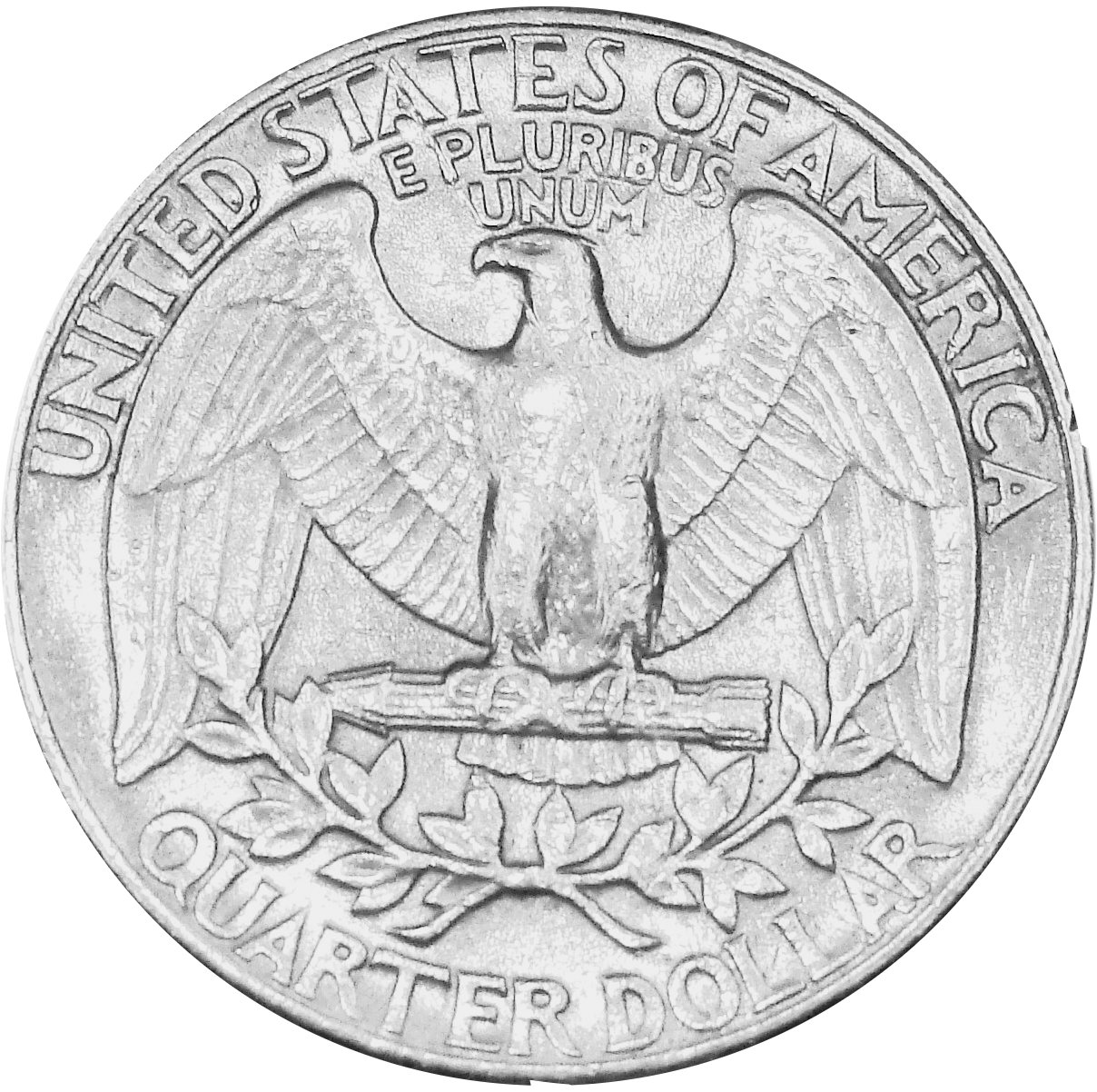 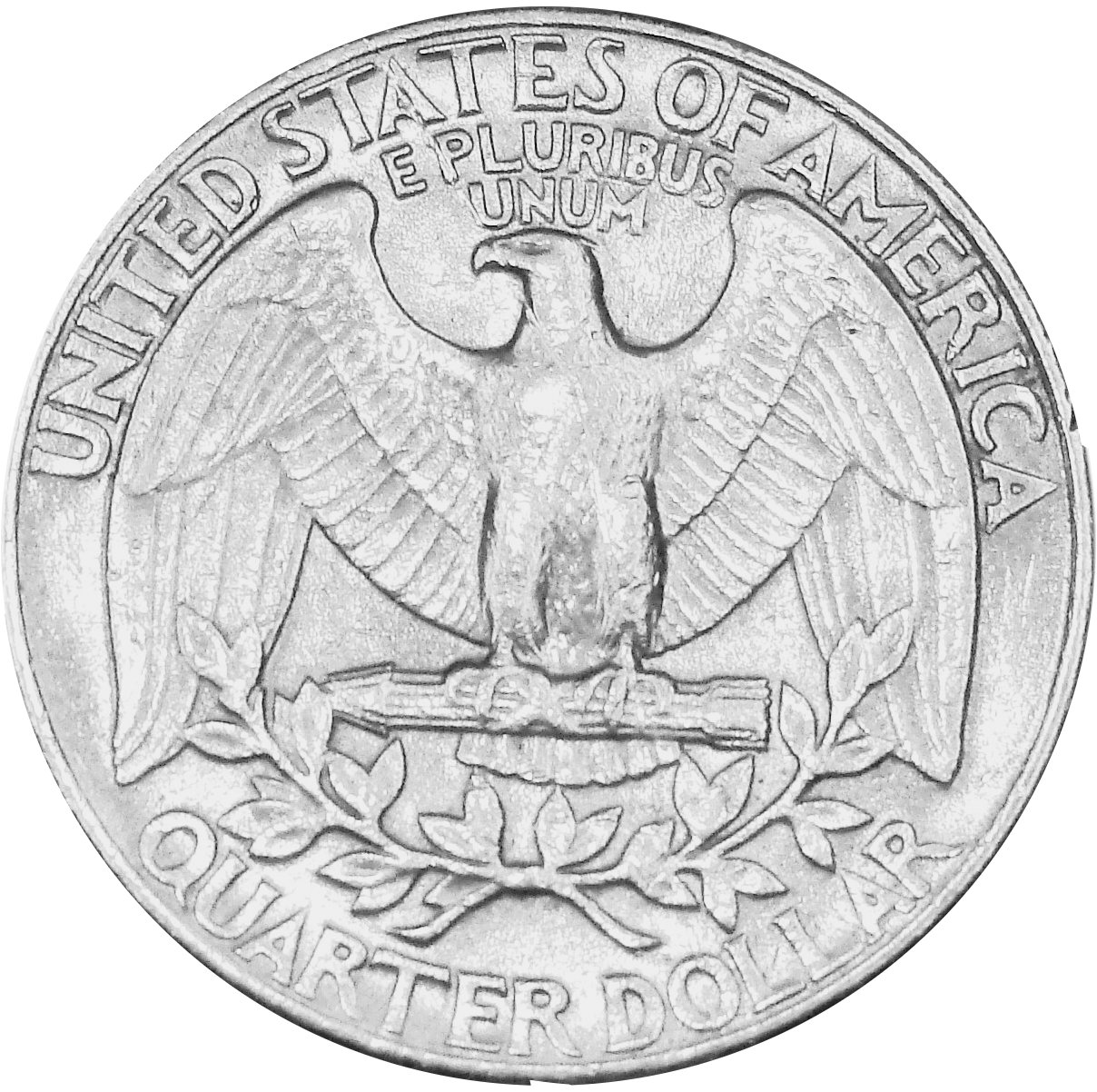 $1.50
How many? How much is this?
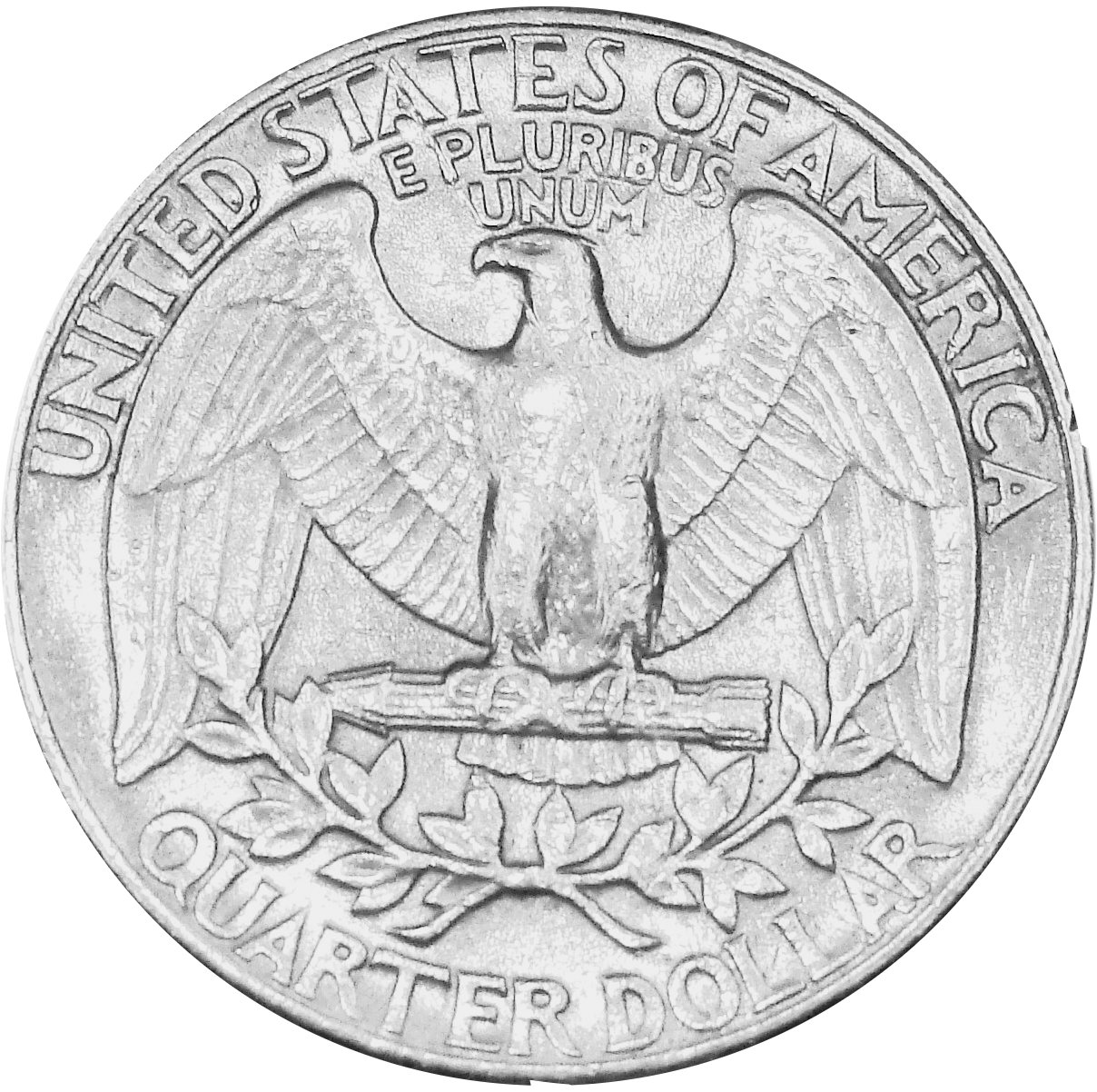 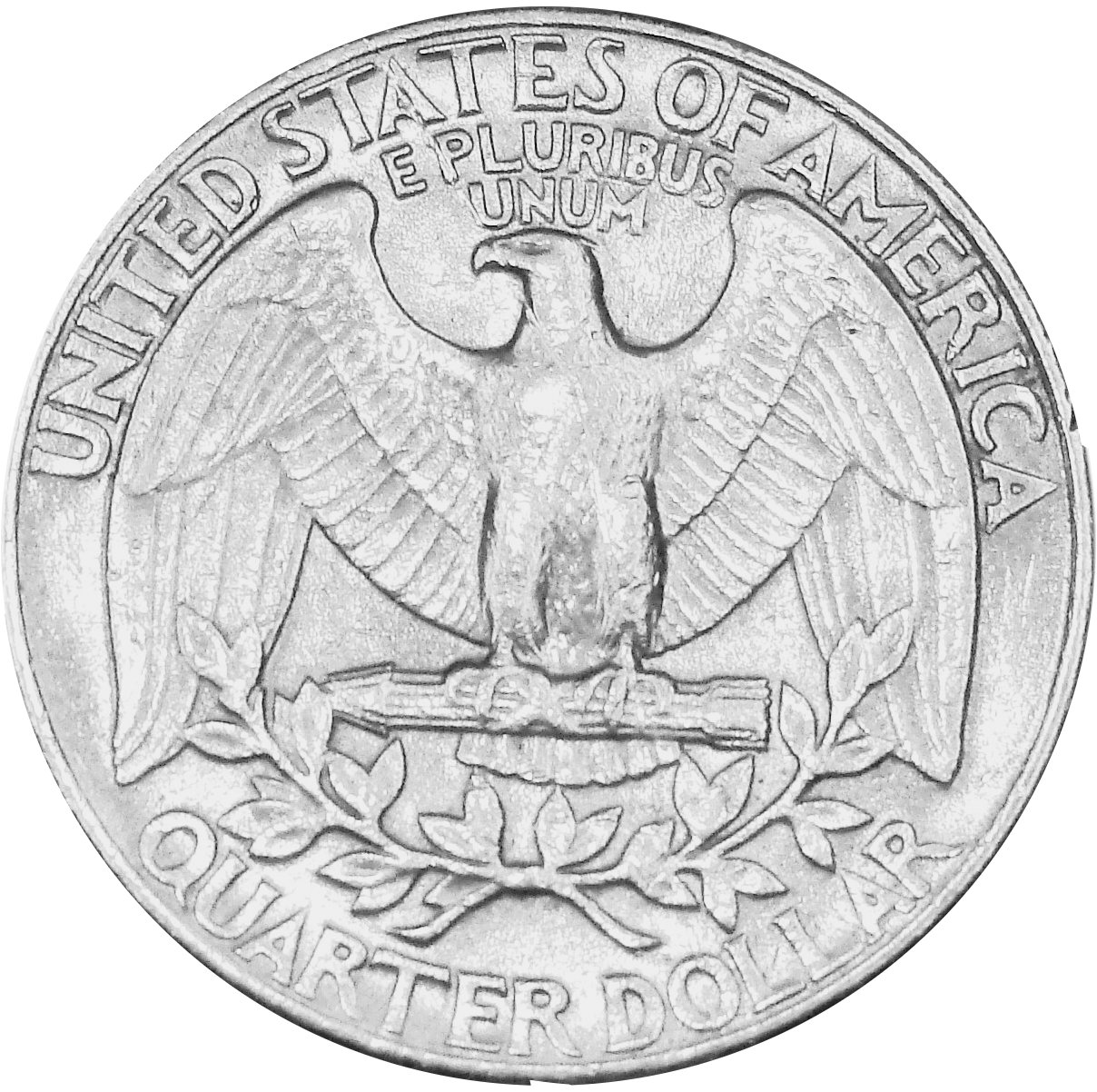 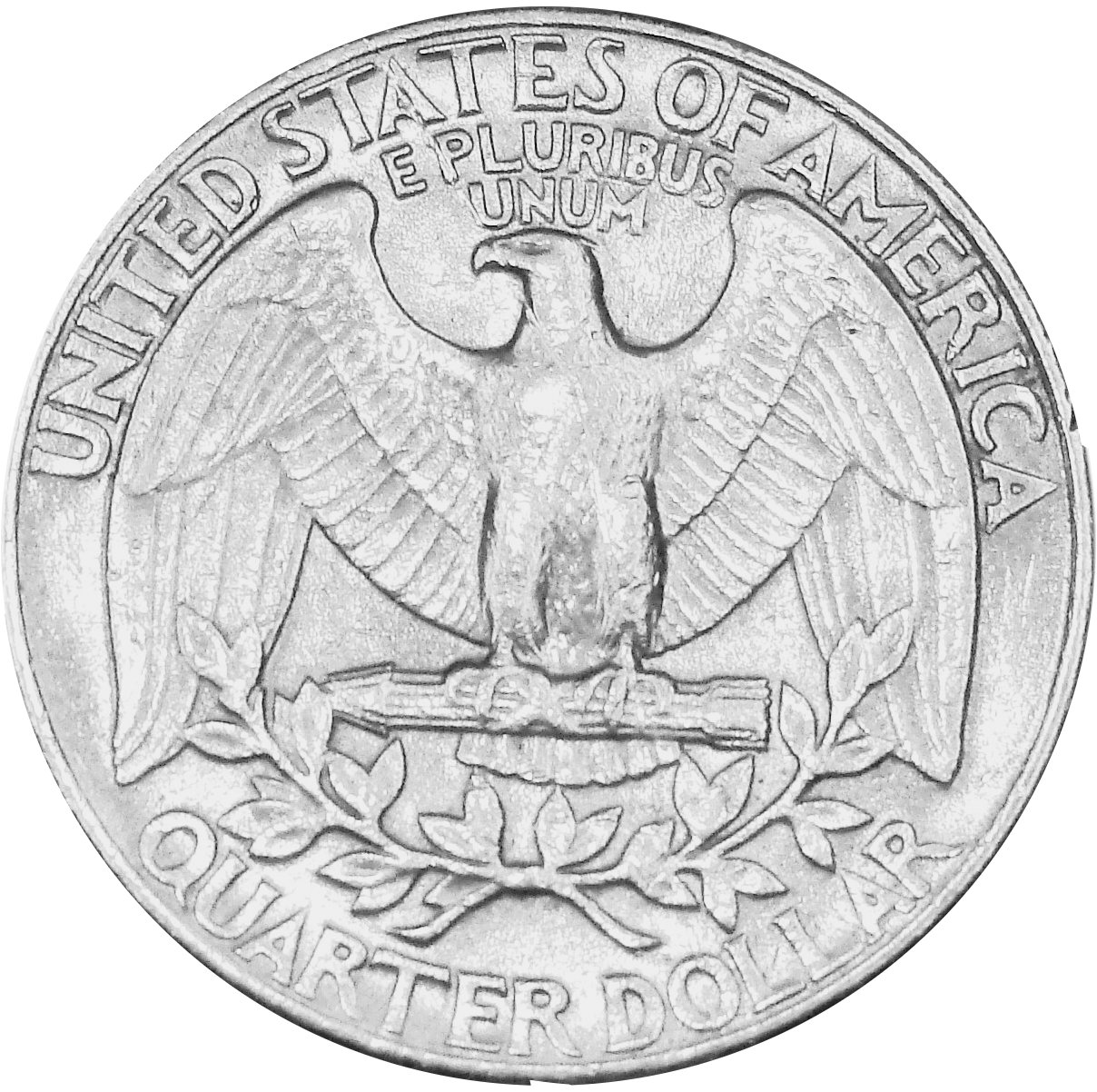 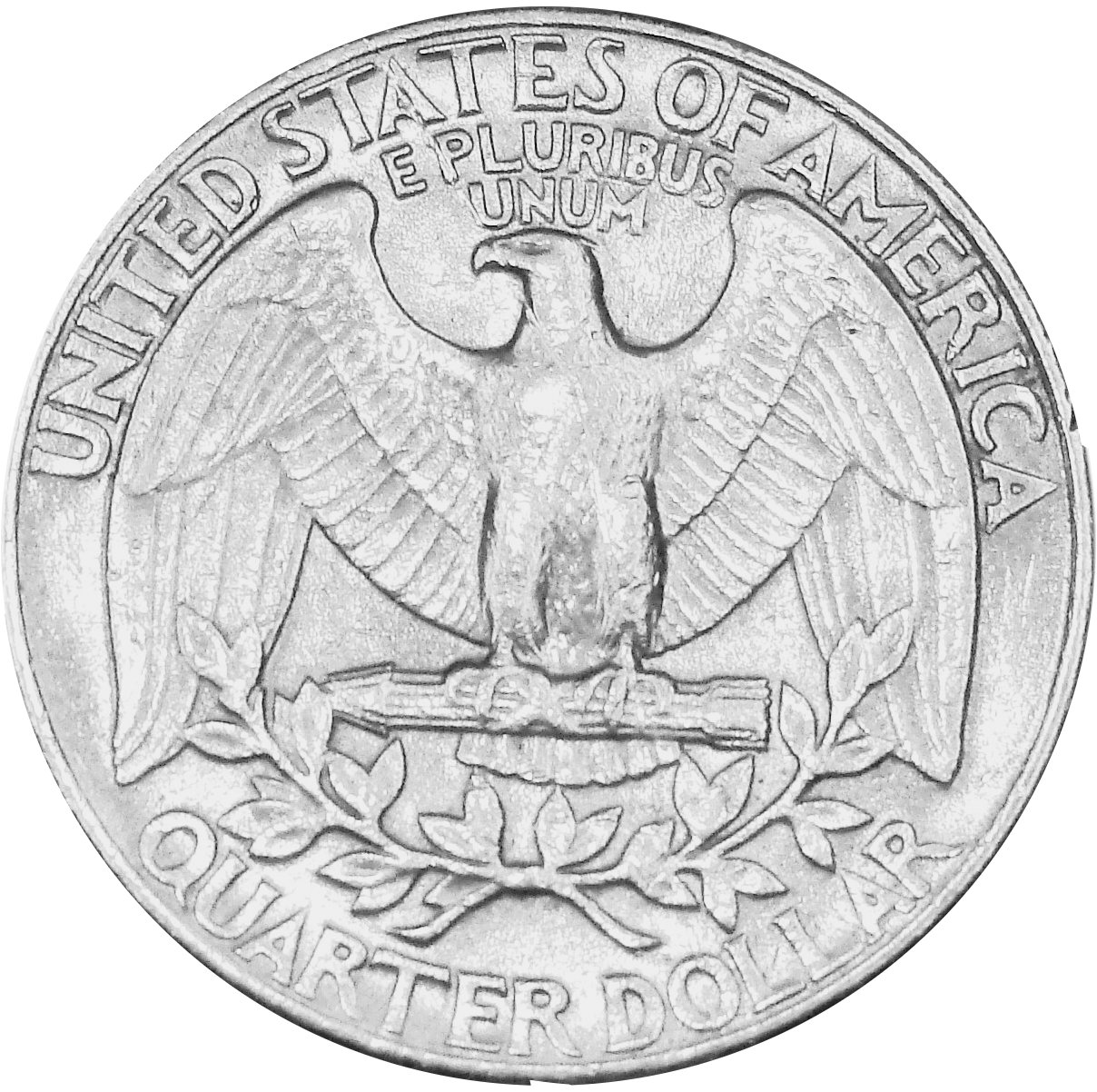 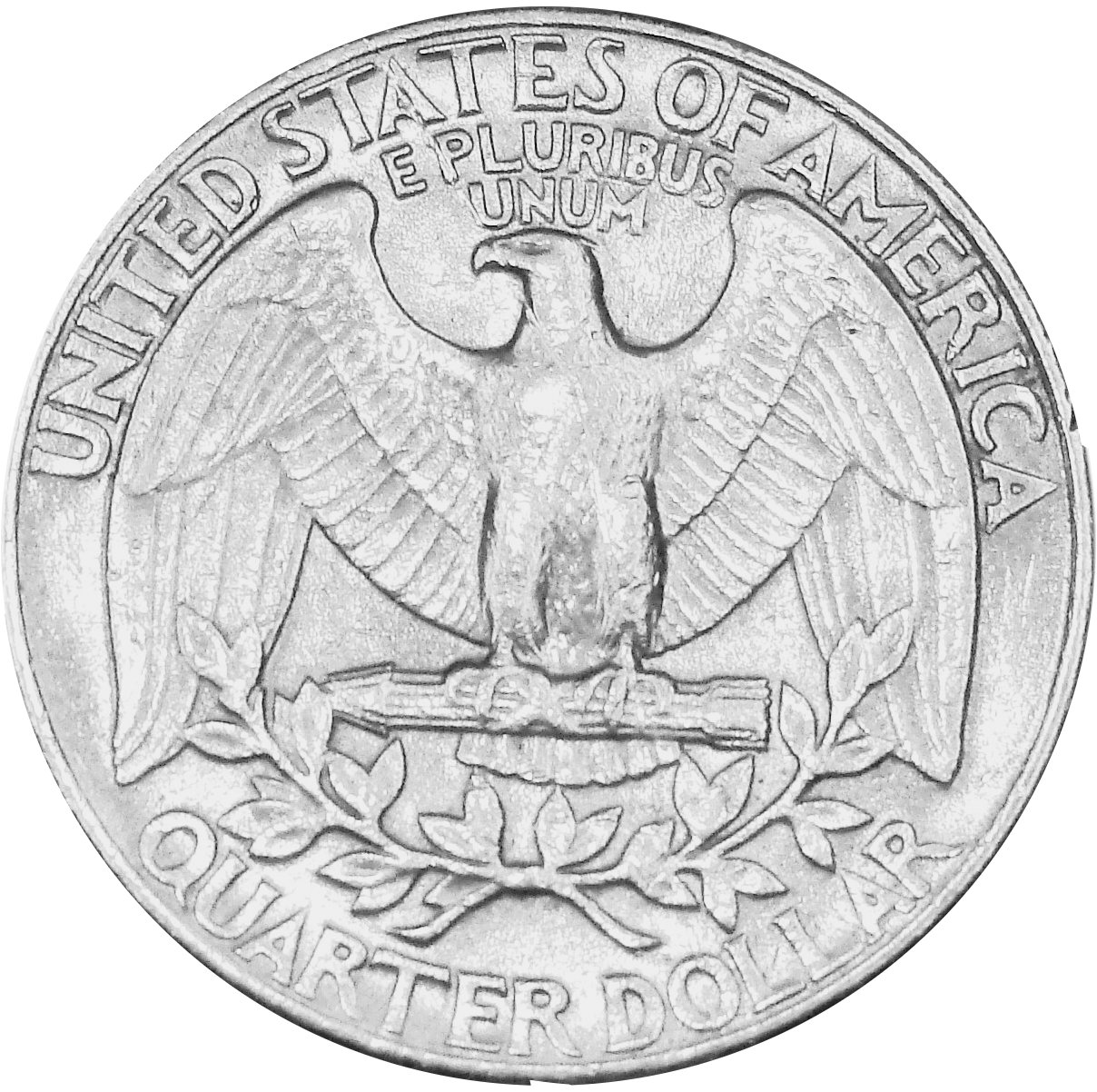 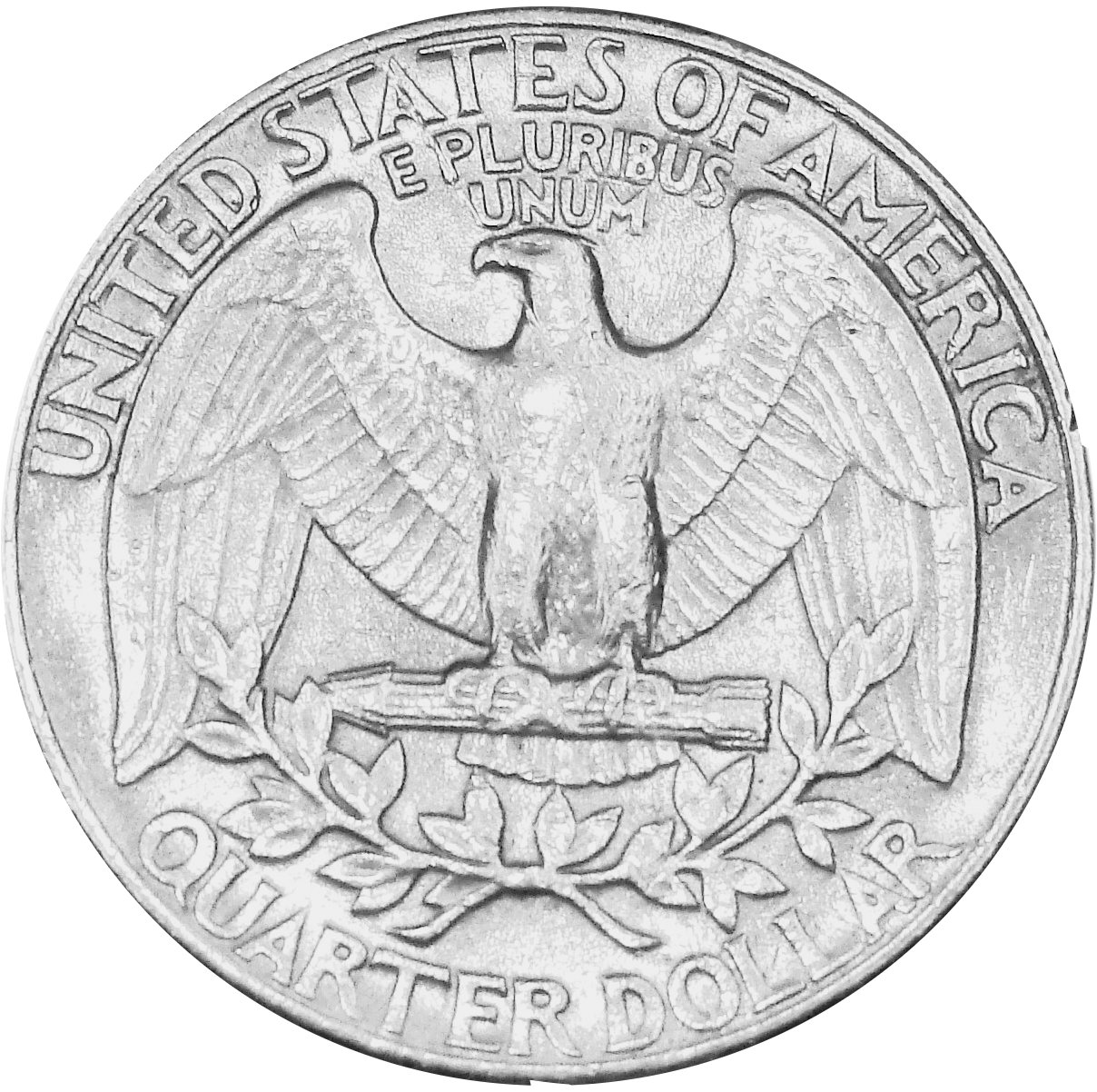 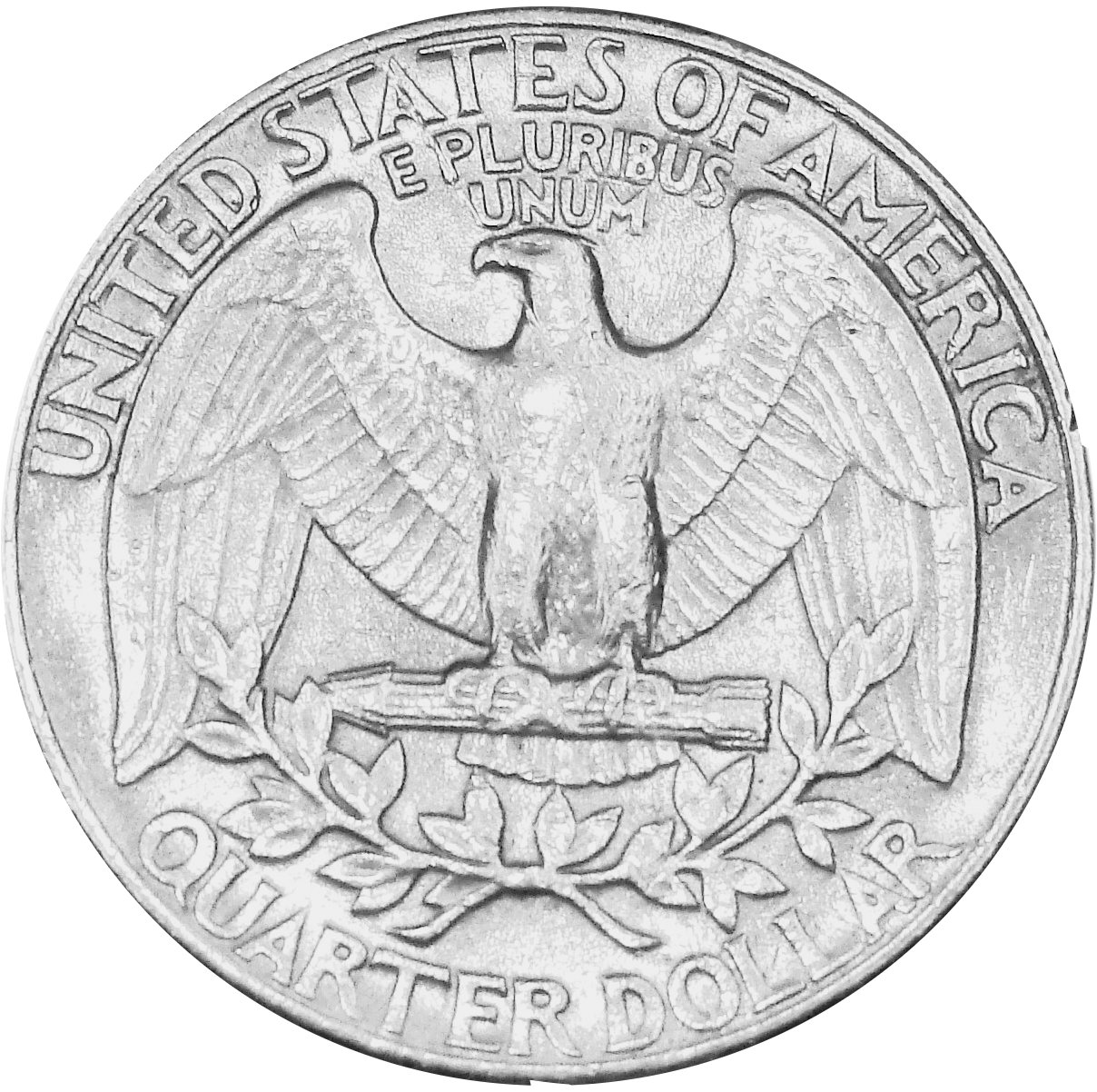 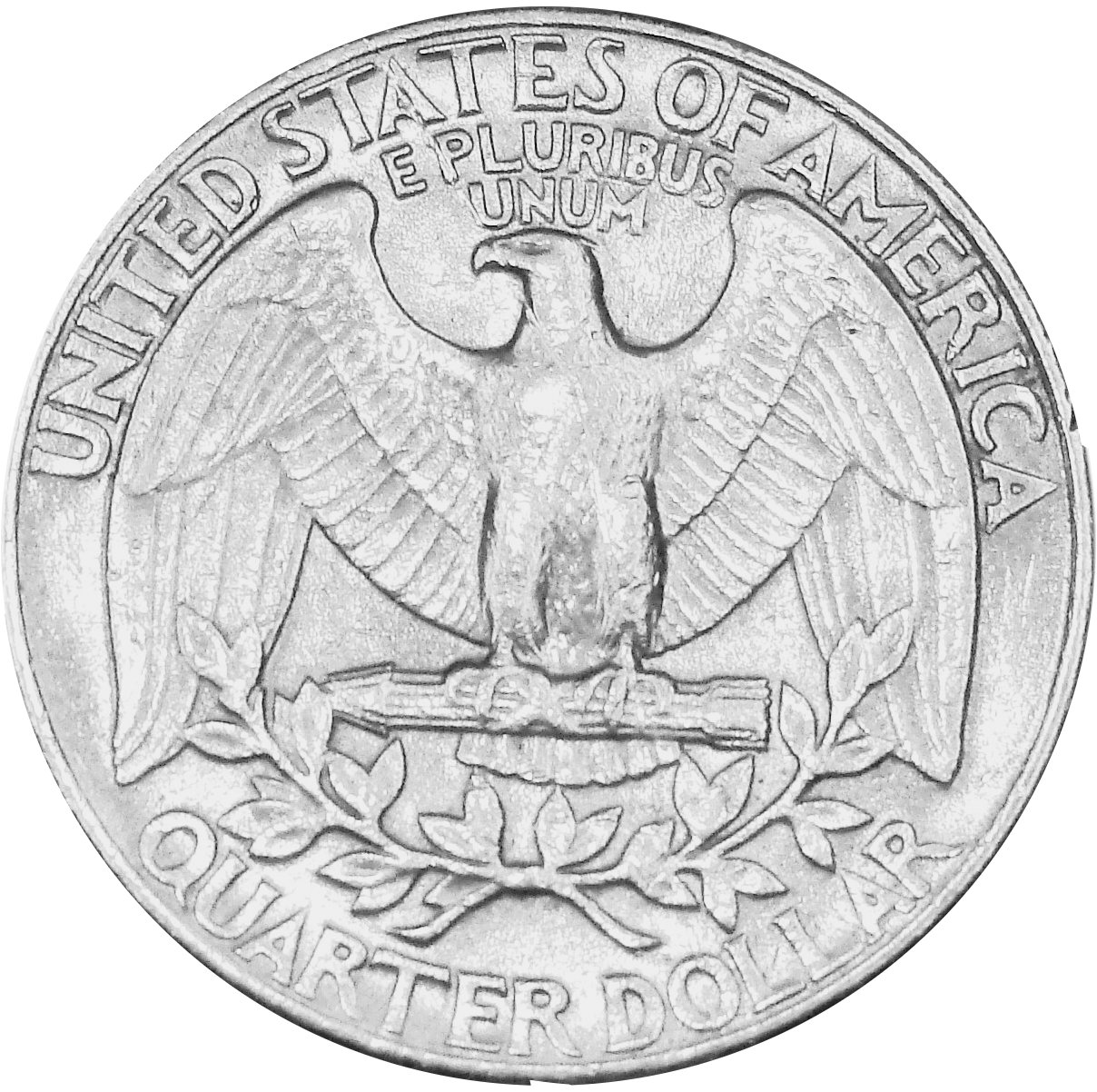 $2.00
How many? How much is this?
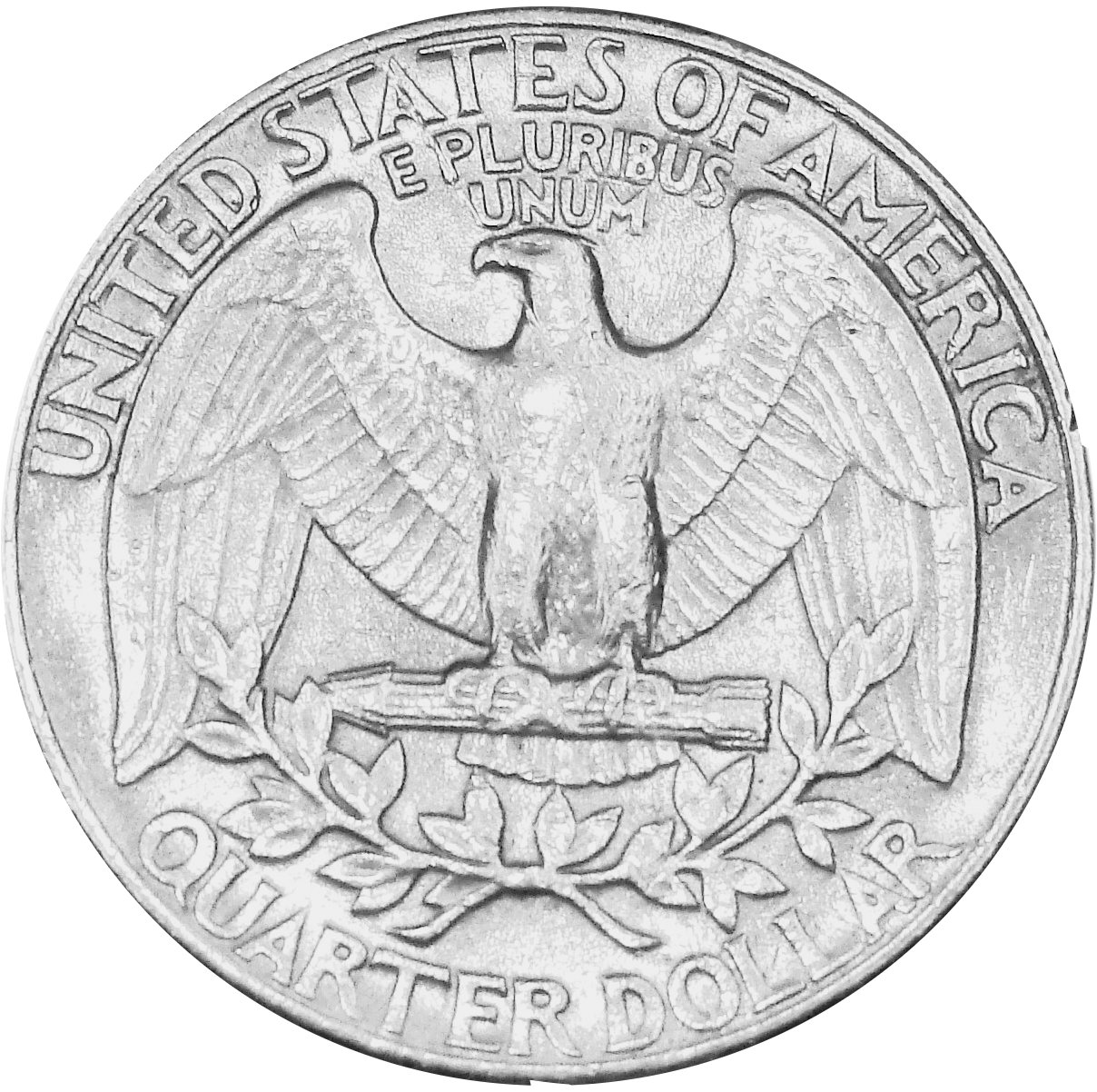 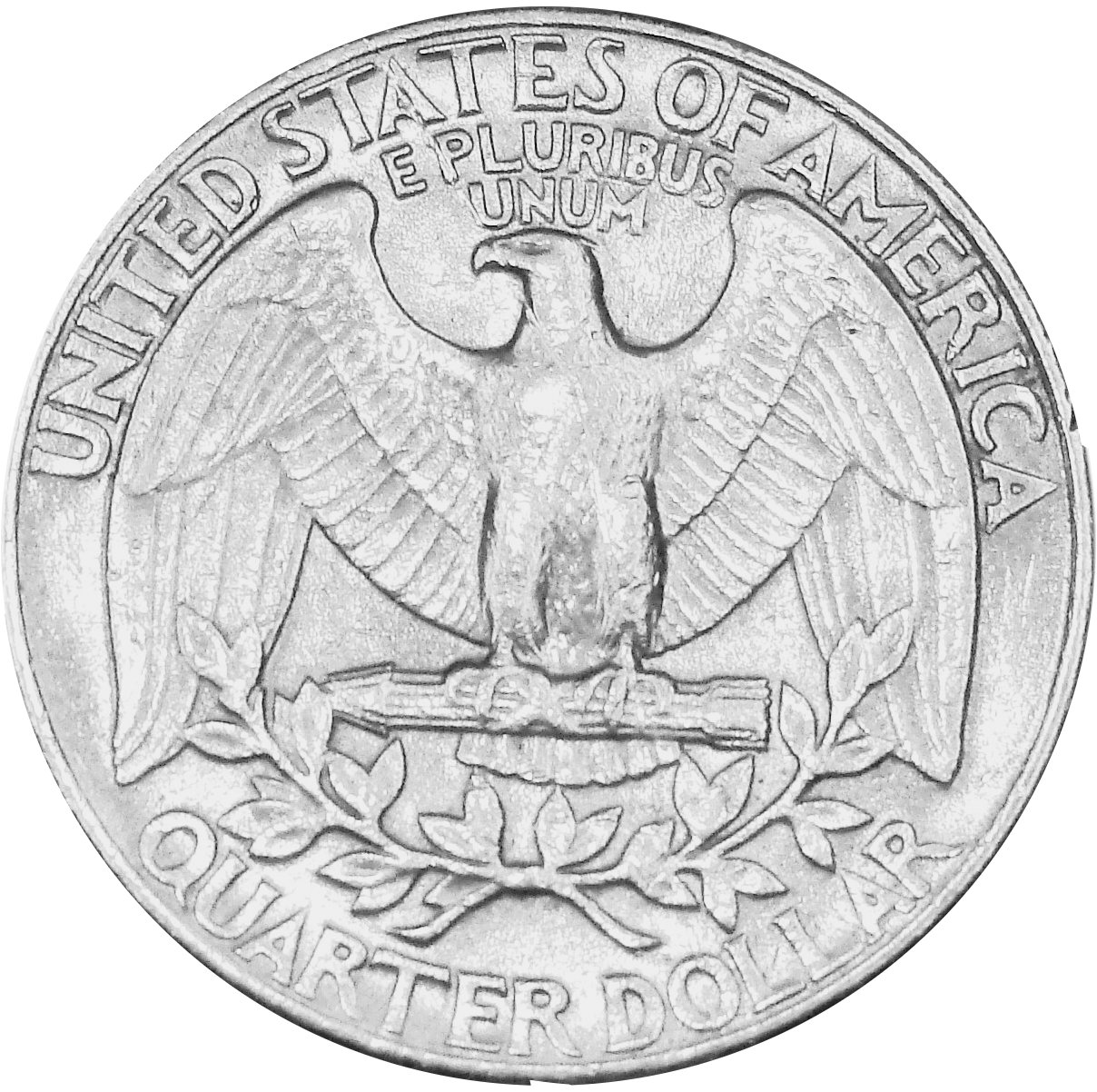 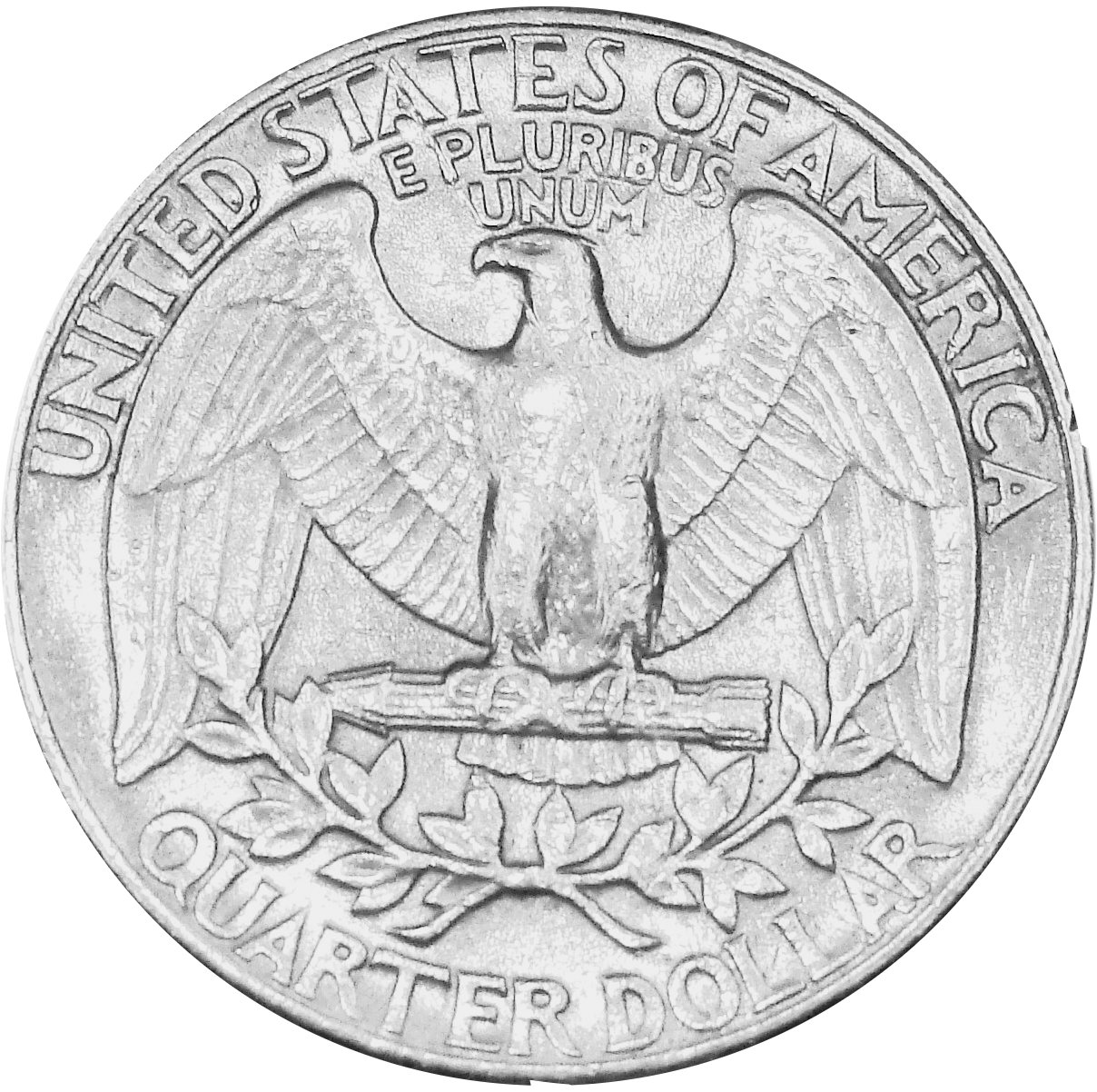 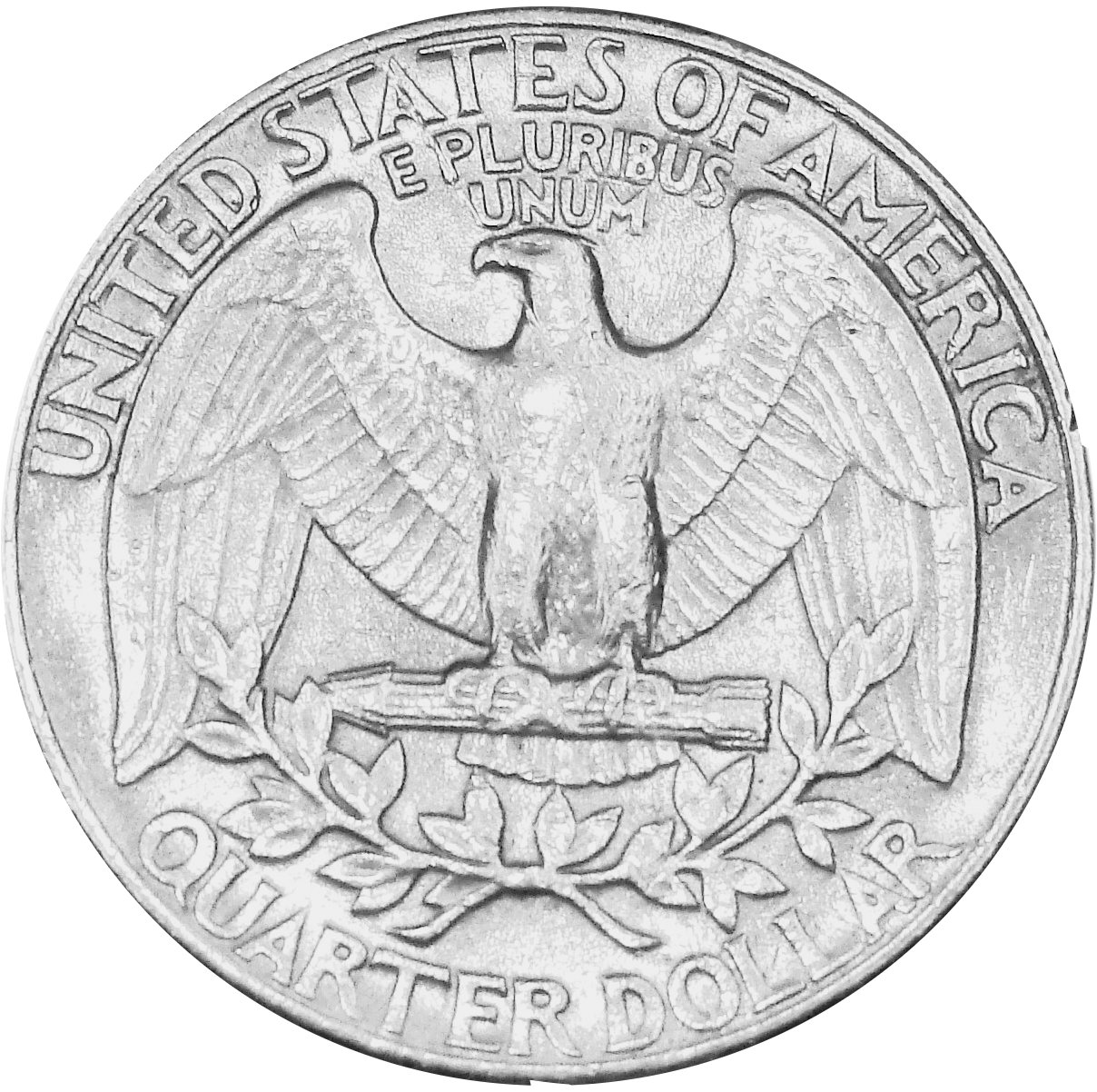 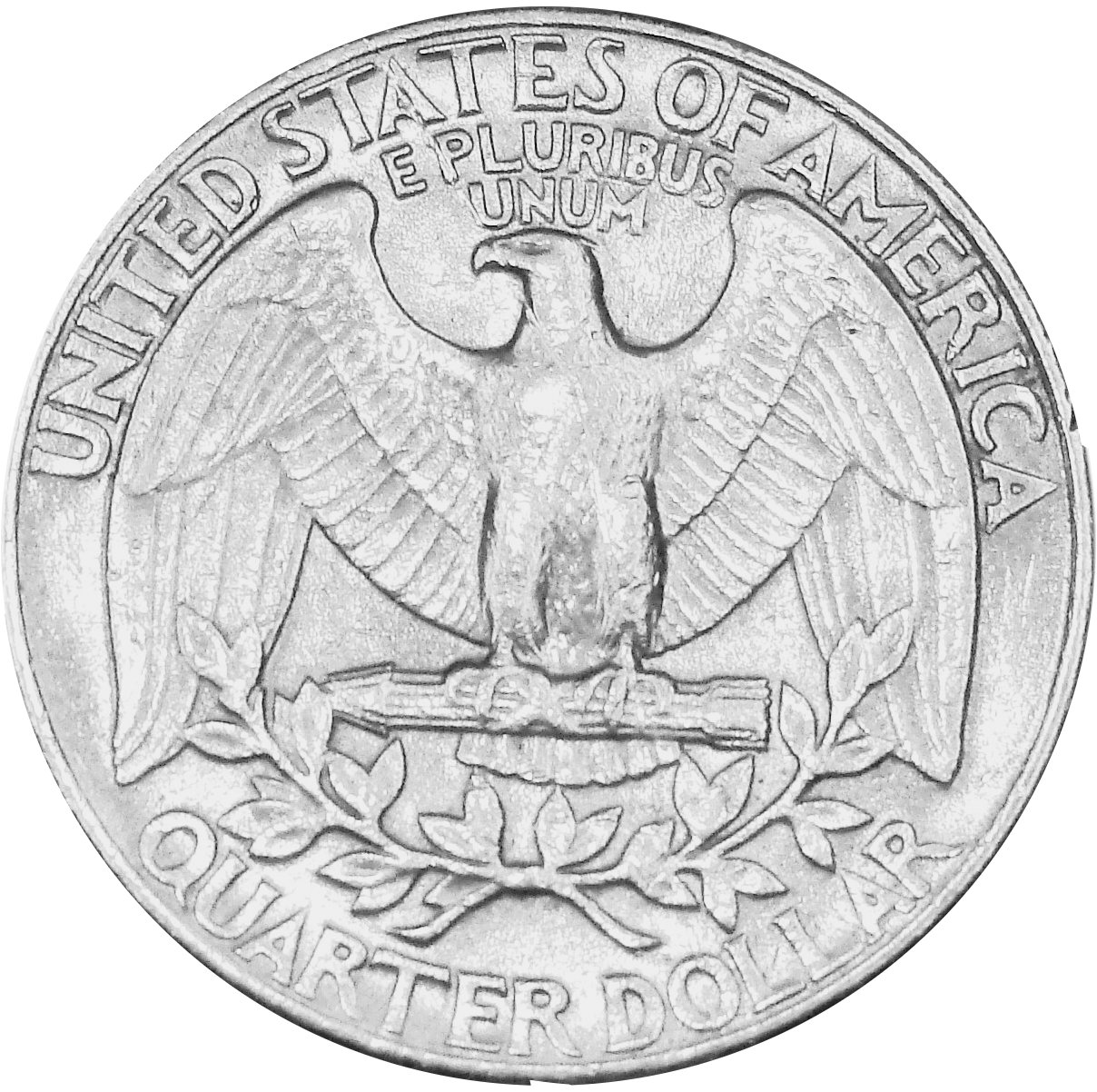 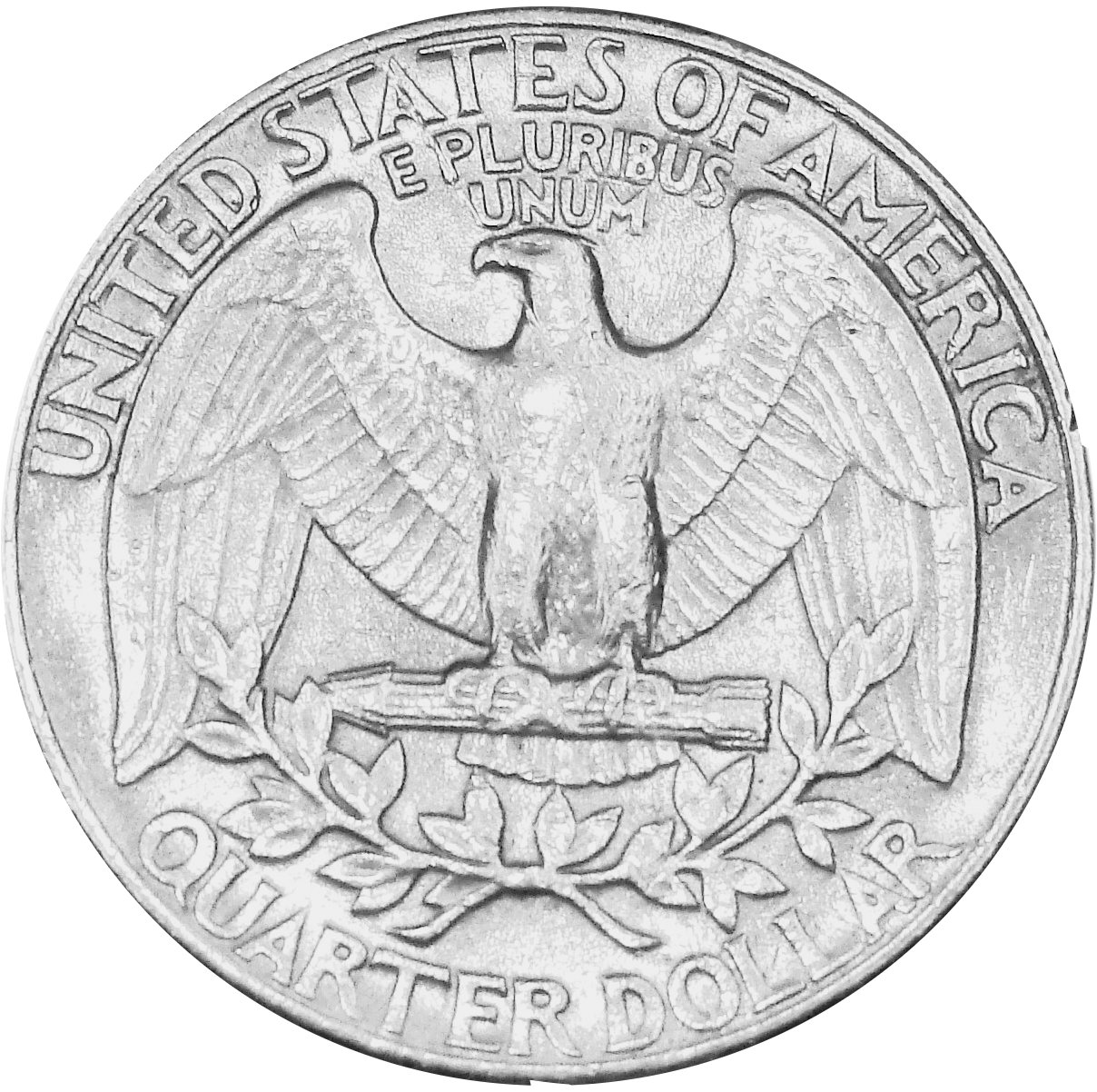 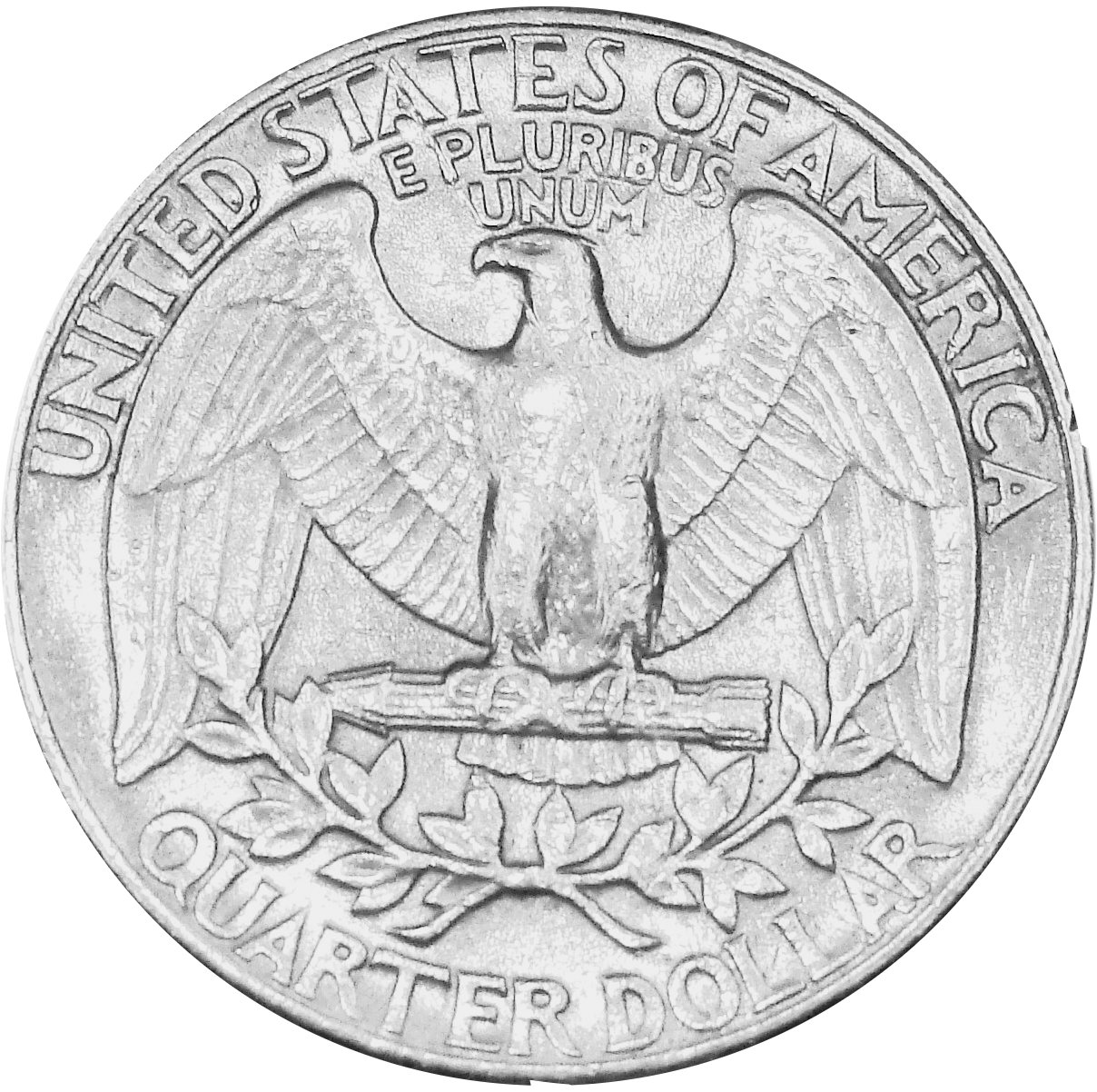 $1.75
Review: How much is a quarter worth?